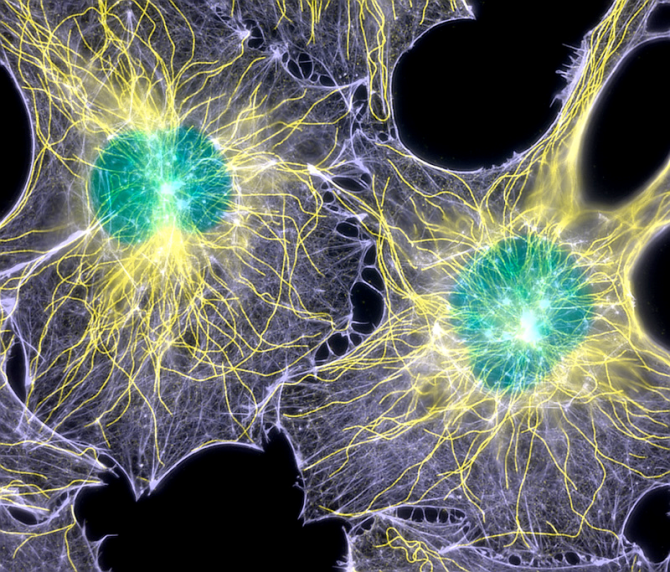 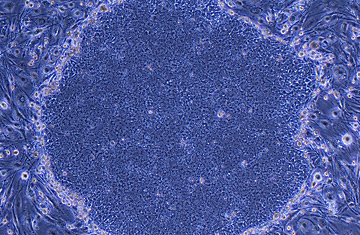 Induced Pluripotent Stem Cells (iPS)
Week-7
Embryonic stem (ES) cells derived from totipotent cells of the early mammalian embryo are capable of unlimited, undifferentiated proliferation in vitro.(1)

Human embryonic stem (hES) cells are considered to have the greatest potential for biomedical and clinical research.

These properties have led to expectations that human ES cells might be useful to understand disease mechanisms, to screen effective and safe drugs, and to treat patients of various diseases and injuries, such as juvenile diabetes and spinal cord injury.(2)

Many diseases, such as Parkinson’s disease and diabetes mellitus, are causes of the death/dysfunction of just one or a few cell types. The replacement of those cells could offer lifelong treatment.(1)

James Thomson and colleagues obtained hESCs from the inner cell mass (ICM) of pre-implantation blastocysts in 1998

However there are ethical difficulties regarding the use of human embryos as well as the problem of tissue rejection following transplantation in patients.
iPS Cells
Typically, an adult somatic cell induced to express genes responsible for a pluripotent state.
Very similar to natural pluripotent stem cells, such as embryonic stem (ES) cells in many respects, such as the expression of certain stem cell genes and proteins, chromatin methylation patterns, doubling time, embryoid body formation, teratoma formation, viable chimera formation, and potency and differentiability.
Non-human primate ES cell lines provide an accurate in vitro model for understanding the differentiation of human tissues.

The reprogramming of fibroblasts to an ESC-like cells ,pioneered by Takahashi and Yamanaka, has advanced stem cell research by circumventing these obstacles.  

Aim :
Reprogramming human somatic cells does not require genomic integration or the continued presence of exogenous reprogramming factors

 Generating human iPS cells completely free of vector and transgene sequences can be derived from fibroblasts
Human induced pluripotent stem cells
In November 2007, a milestone was achieved by creating iPS from adult human cells; 
 James Thomson: OCT4, SOX2, NANOG, and a different gene LIN28 using a lentiviral system
Shinya Yamanaka: Oct3/4, Sox2, Klf4, and c-Myc with a retroviral system.
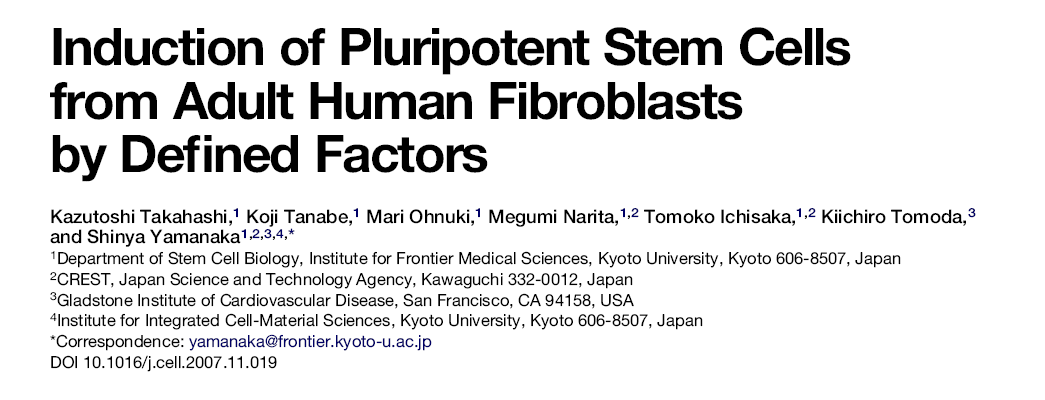 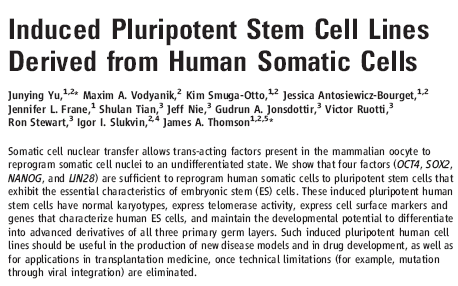 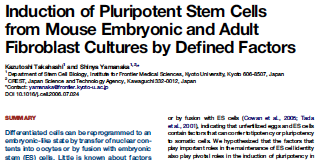 Showed that iPS cells can be generated from mouse fibroblasts by retrovirus-mediated introduction of four transcription factors.
They have introduced each of 24 candidate genes that induce pluripotency in somatic cells  into mouse embryonic fibroblasts  by retroviral transduction. 

They have choosen four genes which were critical : Oct3/4, Sox 2, Klf 4, c-Myc

The clones exhibited morphology similar to ES cells; round shape, large nucleoli,scant cytoplasm.
“Yamanaka Factor”
Oct3/4, Sox2, c-Myc and Klf4
c-Myc is oncogenic, and 20% of the chimeric mice developed cancer. 
In a later study, Yamanaka reported that one can create iPSCs even without c-Myc. The process takes longer and is not as efficient, but the resulting chimeras didn't develop cancer.
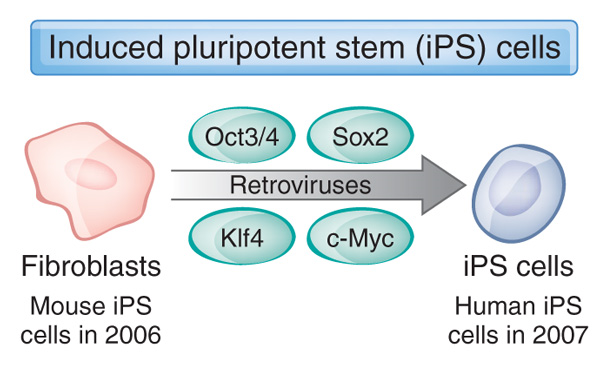 A scheme of the generation of induced pluripotent stem (iPS) cells.
(1)Isolate and culture donor cells. 
(2)Transfect stem cell-associated in the genes into the cells by viral vectors. Red cells indicate the cells expressing the exogenous genes. 
(3)Harvest and culture the cells according to ES cell culture, using mitotically inactivated feeder cells (lightgray). 
(4)A small subset of the transfected cells become iPS cells and generate ES-like colonies.
Delivery Methods
The reprogramming methods can be grouped into 2 categories -Integrative systems (involving  the integration of exogenous genetic material into the host genome) and Non-Integrative systems (involving  no integration of genetic material into the host genome)


The viral transfection systems used to insert the genes at random locations in the host's genome created concern for potential therapeutic applications of these iPSCs, because the created cells might be prone to form tumors. 
Solutions???
Using adenovirus to transport the requisite four genes into the DNA of skin and liver cells of mice, resulting in cells identical to embryonic stem cells (Hochedlinger method). Since the adenovirus does not combine any of its own genes with the targeted host, the danger of creating tumors is eliminated, although this method had not yet been tested on human cells.
Reprogramming can be accomplished via non-virals systems such as plasmids, episomes at all, although at very low efficiencies .
Generation of iPS cells without viral vectors and non-integrating systems
Retroviral integration of the other transcription factors may activate or inactivate host genes, resulting in tumorigenicity, as was the case in some patients who underwent gene therapy. Moreover, a major limitation of this technology is use of viruses that integrate into the genome and are associated with the risk of tumor formation due to  reactivation of the viral transgenes. 


Distinct barriers and enhancers of reprogramming have been elucidated and non-integrating reprogramming methods have been reported.

Transient transfection-reprogramming methods have been published to address this issue. However, the efficiency of both approaches is extremely low, and neither has been applied successfully to human cells so far.
Viral integrated vectors
Non-integrative viral vectors
Non-viral integrative/Non-integrative  delivery vector
[Speaker Notes: Kaji et al. and Woltjen et al. applied the non-viral single vector system for the generation of 302 human iPSCs using a piggybac (PB) transposon-based delivery system77,78. The PB is a mobile genetic 303 element which includes an enzyme PB transposase (that mediate gene transfer by insertion and excision), and 304 a donor plasmid (transposon) co-transfected with a helper plasmid (expressing the transposase enzyme) that 305 mediate the integration29.]
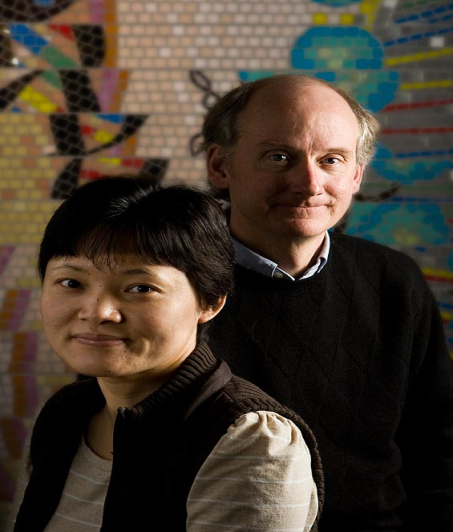 Yu et al. demonstrated that  the generation of iPS cells  which are 
completely free of vector and transgenes from  fibroblasts is possible
 (2009) .


Episomal vector:can exist either autonomously in the cytoplasm or as part of a chromosome.

These vectors are bacterial plasmids or bacterial artificial chromosomes in which episomal replication and segregation are achieved through DNA sequences derived from the Epstein-Barr virus (EBV) which is considered to be the etiologic agent of various malignancies in human, including Burkitt’s lymphoma, nasopharyngeal carcinoma, Hodgkin’s disease, and malignant lymphoma occurring in immunocompromised host

Episomal replication requires for stable maintenance of the viral genome which replicates once per cell cycle and segregates equally to the daughter cells in mitosis  two viral components  ; a viral sequence in cis, termed oriP, and a single viral protein EBNA1.
Episomel vector:
Unlike retro- and lentiviruses, this technique is relatively simple and easy to use and does not integrate into the host genome. 

However, since their expression is only transient, they require multiple transfections. 

In general, their reprogramming efficiency is low although when compared to plasmids, the minicircle has a higher transfection efficiency (probably due to it’s smaller size) and a longer ectopic expression of the transgenes  (due to a lowered silencing mechanisms)
RNA delivery (especially miRNA) : iPSCs have been generated by direct delivery of synthetic mRNA into somatic cells .  This method has the highest reprogramming efficiency when compared with other non-integrative delivery systems. 
RNA have short half lives, thus repeated transfection is required to sustain the reprogramming  process. RNA-based methods are also highly immunogenic. 

 Protein delivery: Reprogramming factors can be directly delivered as recombinant proteins into somatic cells for iPSCs generation. The reprogramming efficiency is low and repeated transfection is also  required to maintain the intracellular protein level for reprogramming.
Characterization of iPS cells
ESC morphology: compact colonies,round shape,large nucleoli,scant cytoplasm

Teratoma formation

Epigenetic status of iPSCs :promoter regions of Nanog and Oct4 were evaluated.
Expression of ESC markers: Oct4, Sox2 ,Nanog, E-cadherin,h-Tert, Lin28, klf4,c-Myc,Rex1





High telomerase activity
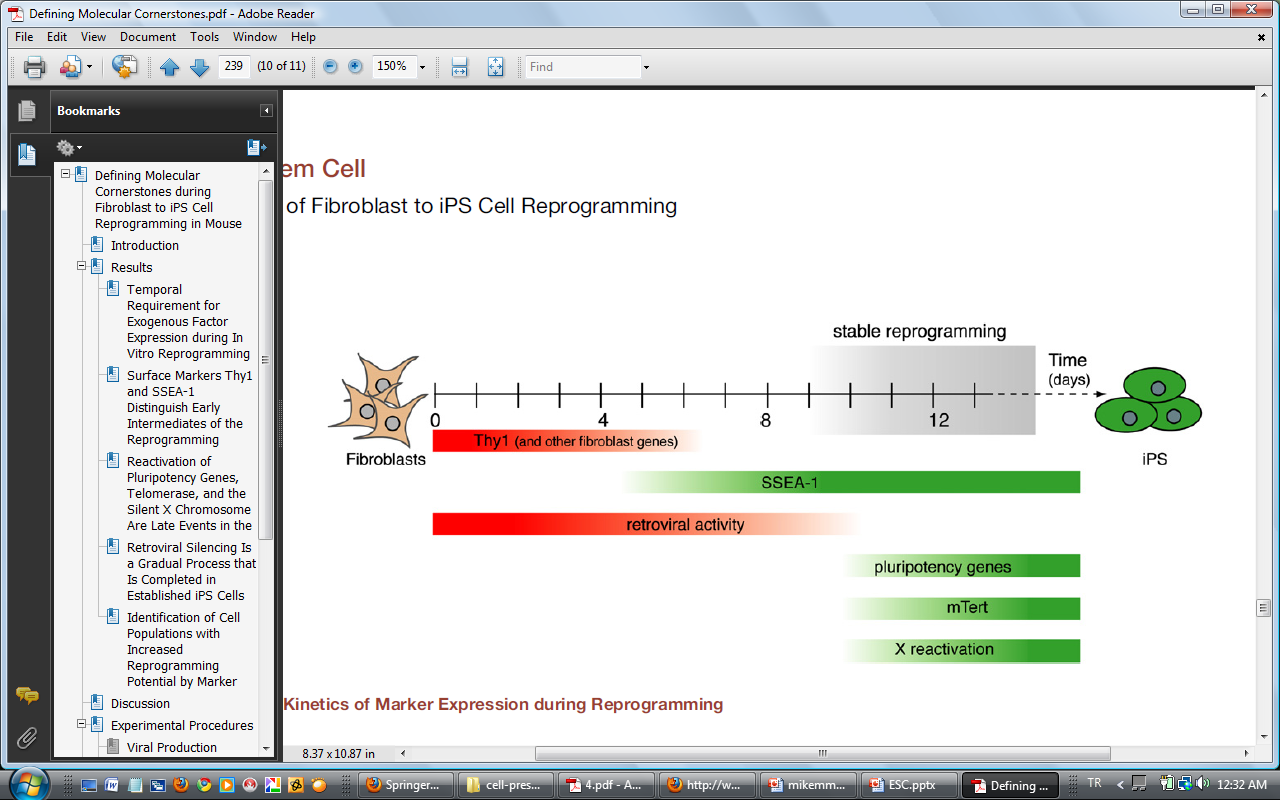 Characterization of iPS cells
Embryoid body formation : used to examine the differentiation potential of the embryonic stem cells
In vitro differentiation into three germ layers





Alkaline Phosphatase Staining
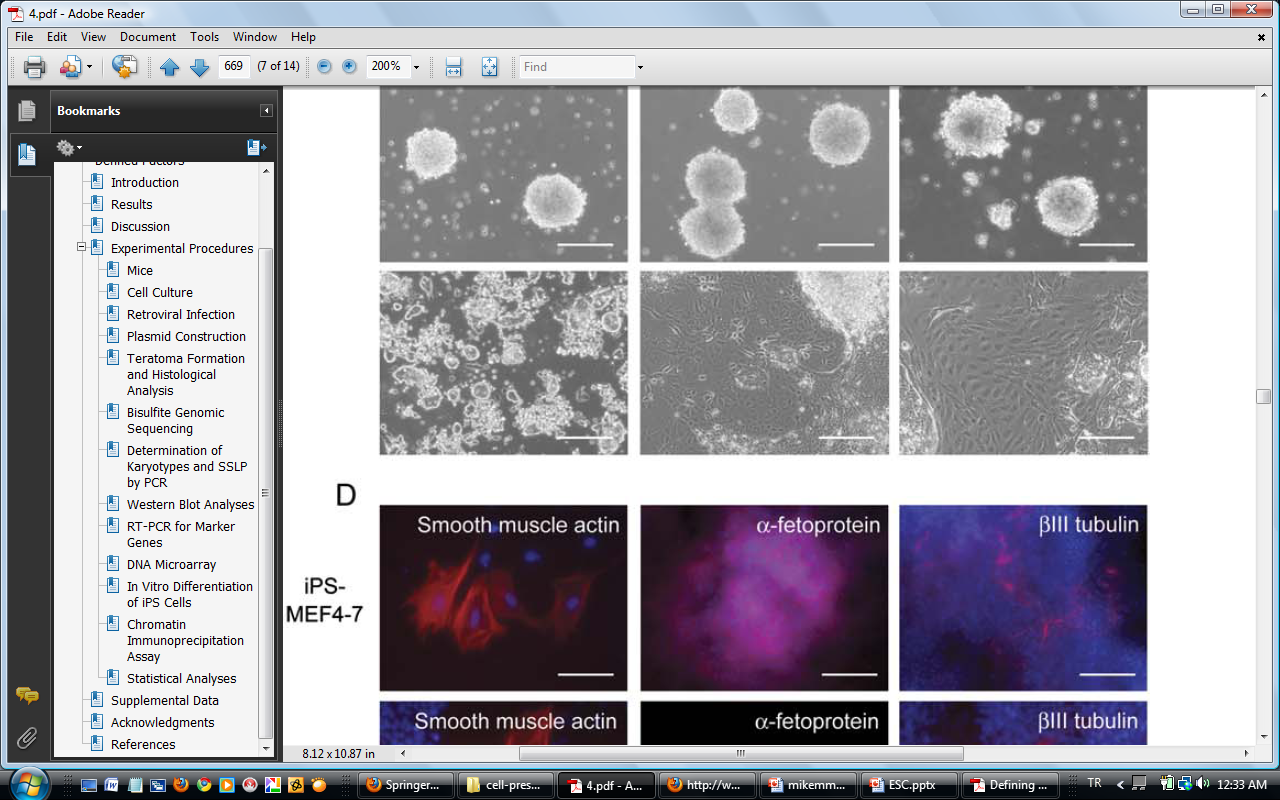 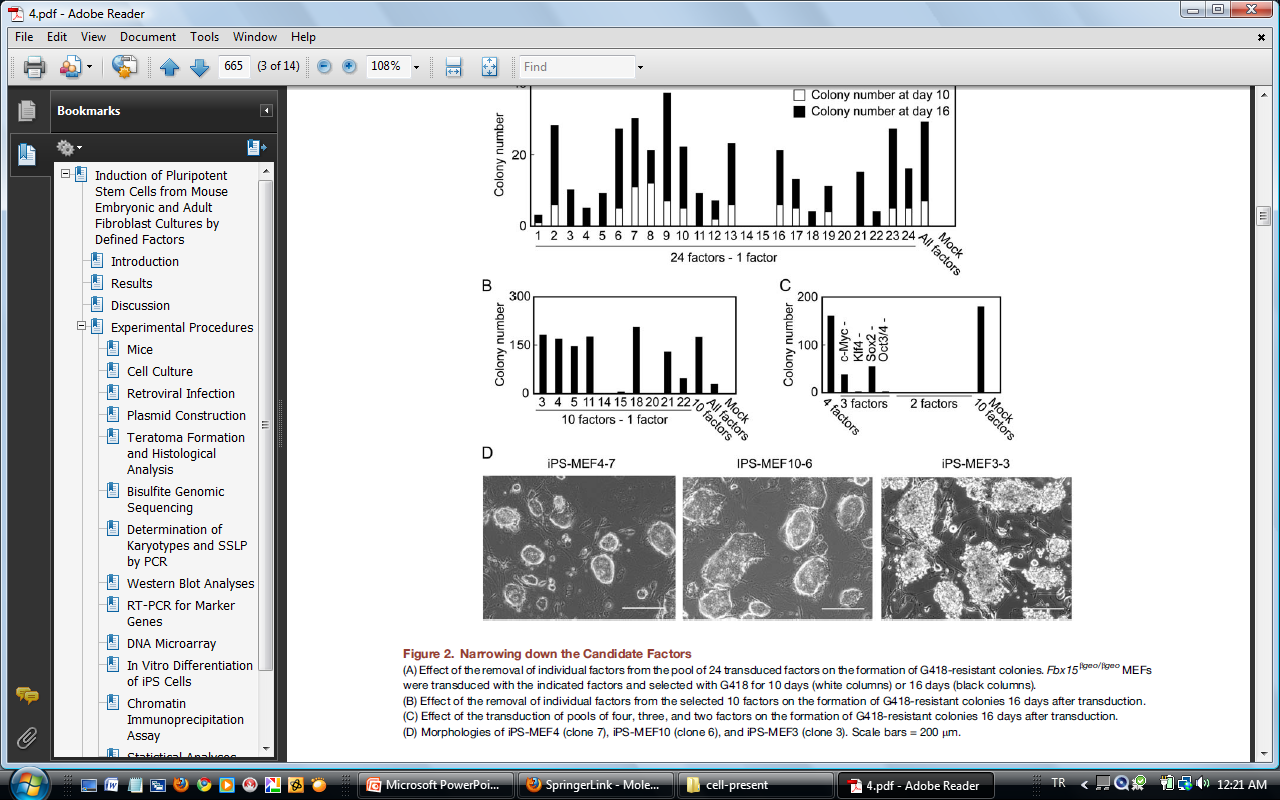 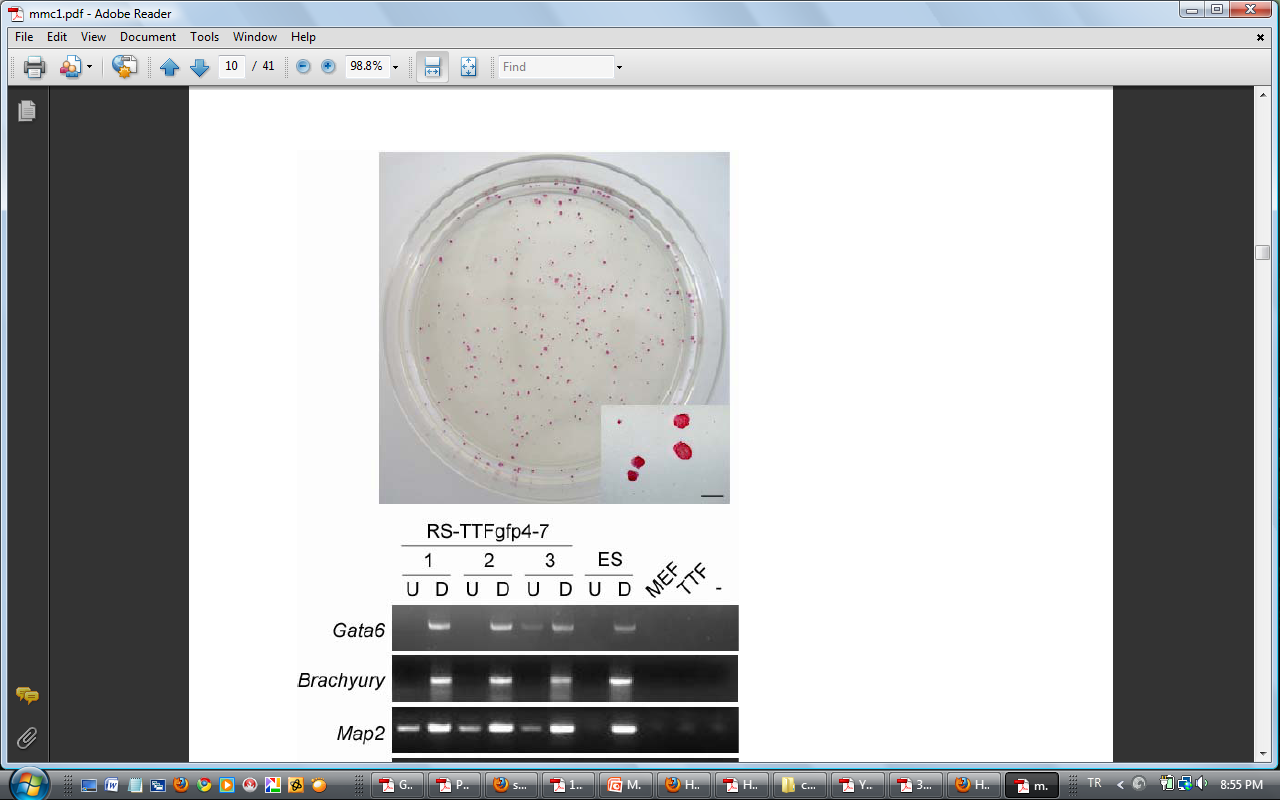 Takahashi et al.2007.Cell
Pros and Cons of  iPS cell generation
More genome-wide studies are needed to define the extent and functions of epigenetic remodeling during reprogramming.

The integrated proviruses are silenced during iPS cell generation, but there is potential for reactivation of these viral transgenes.

Leaky expression of these transgenes may also inhibit complete iPS cell differentiation and maturation, leading to a greater risk of immature teratoma formation 

Low efficiency after RNA and protein transduction(several rounds of treatment and the slow reprogramming )
Overcoming the  difficulties regarding the use of human embryos as well as the problem of tissue rejection following transplantation in patients.Patient-specific iPS cell lines may be ideally suited for cellular therapy,by minimizing rejection.

Generation is easier than hESC in lab.

Drug development : Hepatocytes generated from iPS cells from individuals with different cytochrome p450 enzymes would be of value for predicting the liver toxicity of new drugs
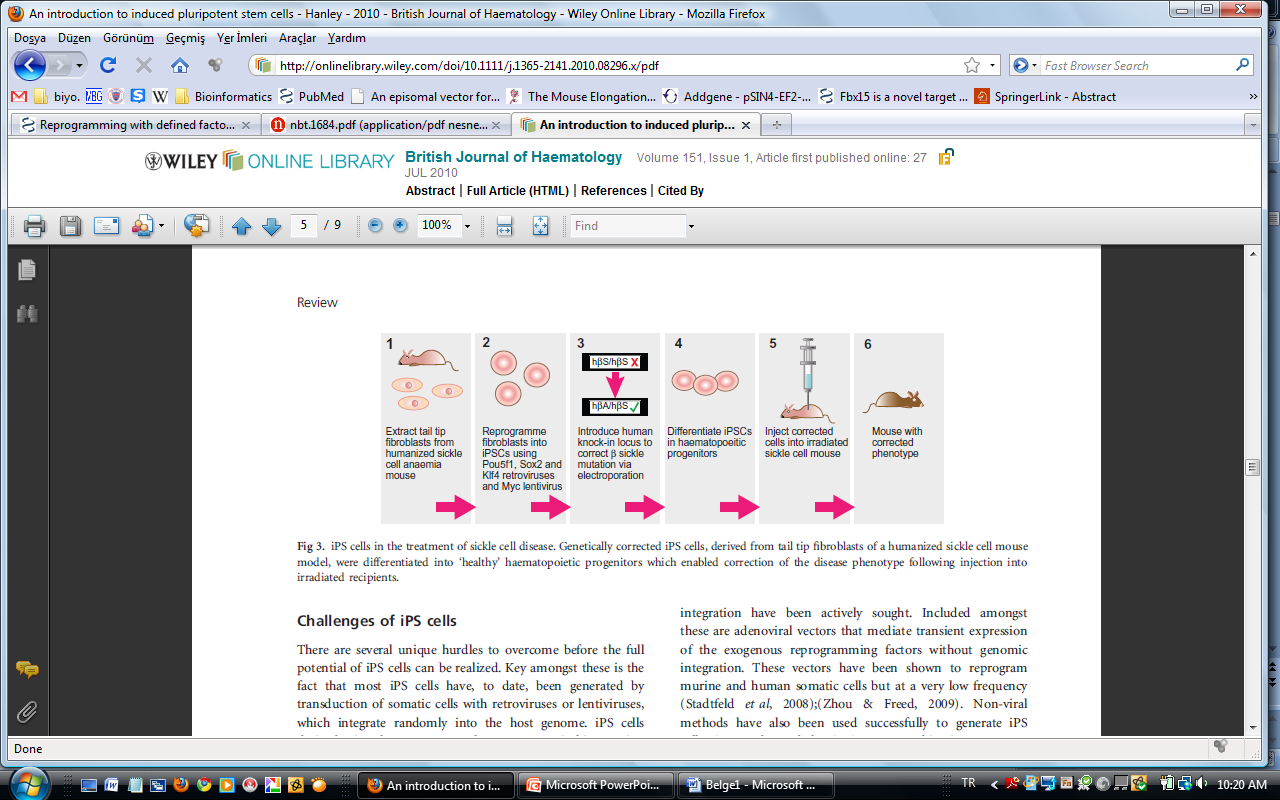 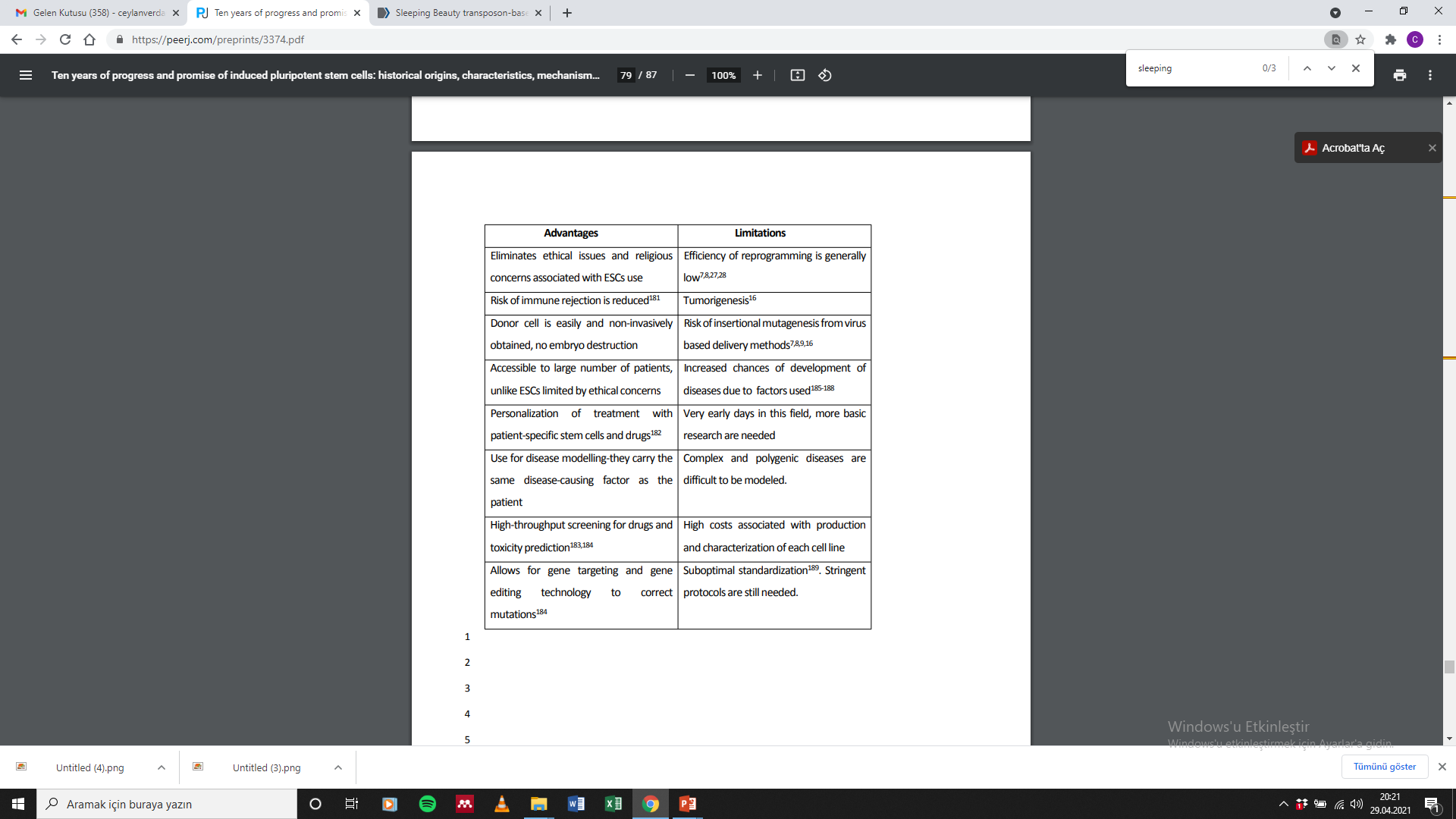 Epigenetic reprogramming
Promoter demethylation: Widespread methylation of a gene interferes with expression by preventing the activity of expression proteins or recruiting enzymes that interfere with expression. Thus, methylation of a gene effectively silences it by preventing transcription. Promoters of pluripotency-associated genes, including Oct-3/4, Rex1, and Nanog, were demethylated in iPSCs, demonstrating their promoter activity and the active promotion and expression of pluripotency-associated genes in iPSCs.
Histone demethylation: H3 histones associated with Oct-3/4, Sox2, and Nanog were demethylated, indicating the expression of Oct-3/4, Sox2, and Nanog.
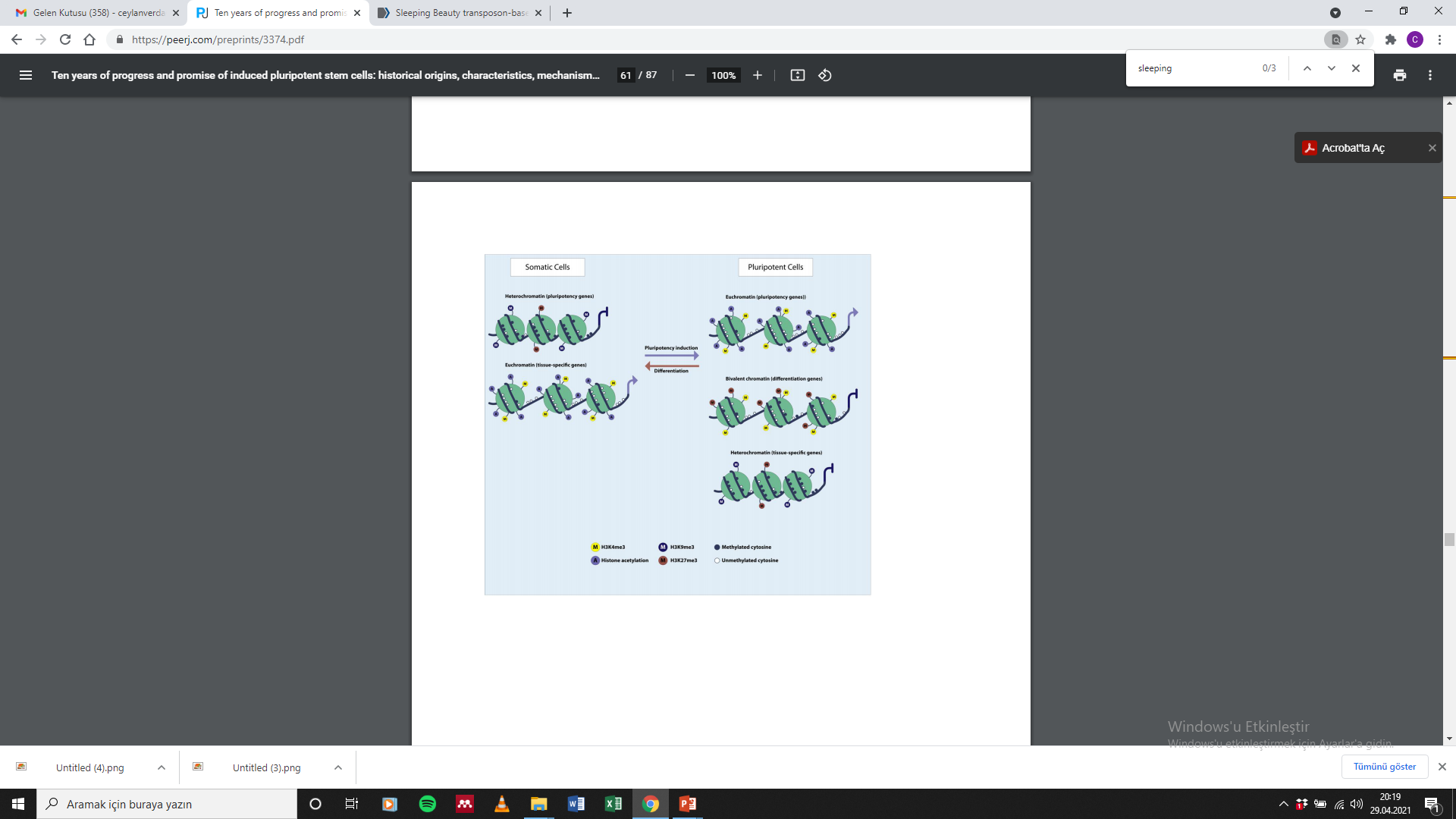 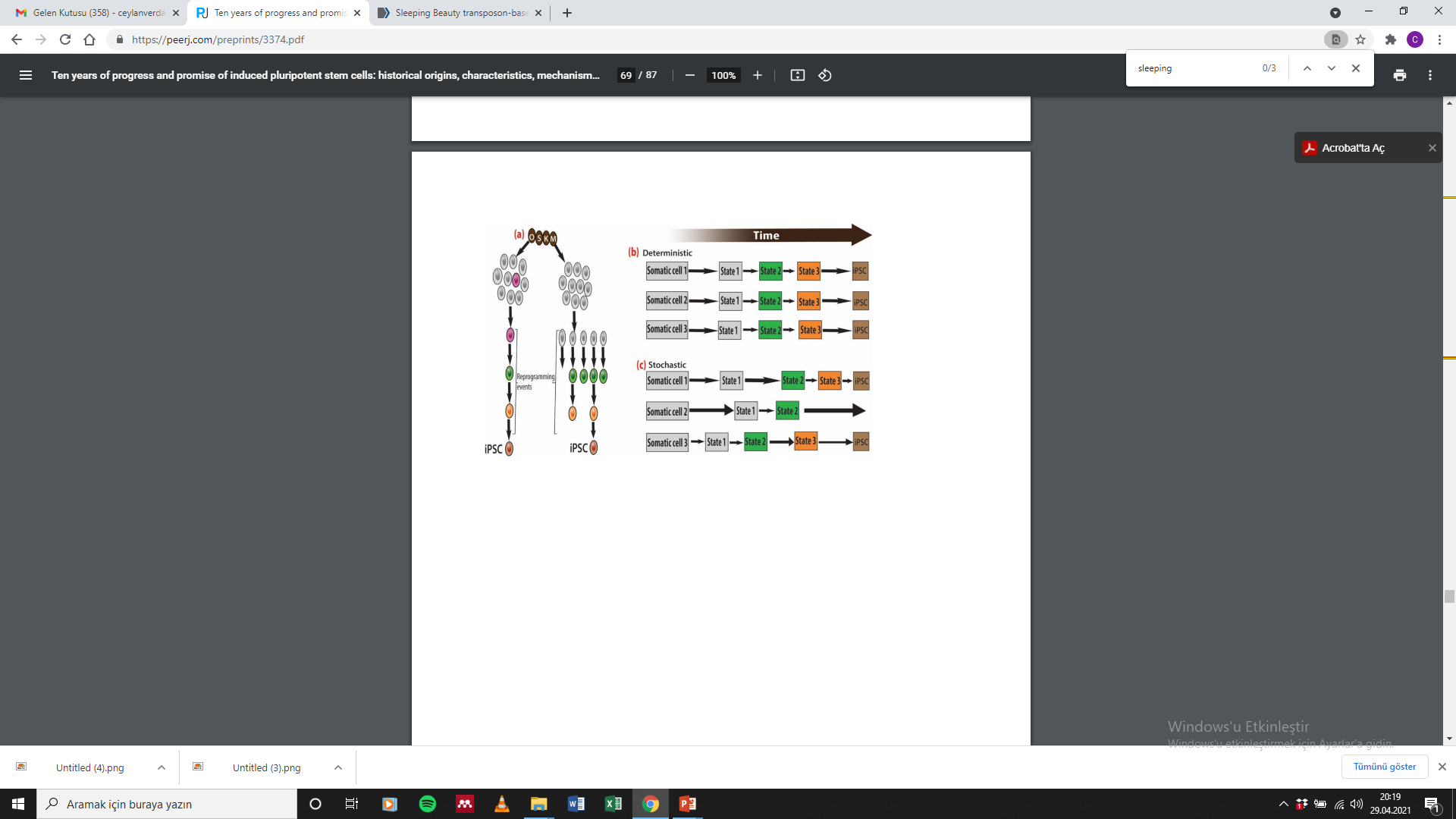 (a) The Elite model, (b) The Deterministic model, and (c) The Stochastic model.
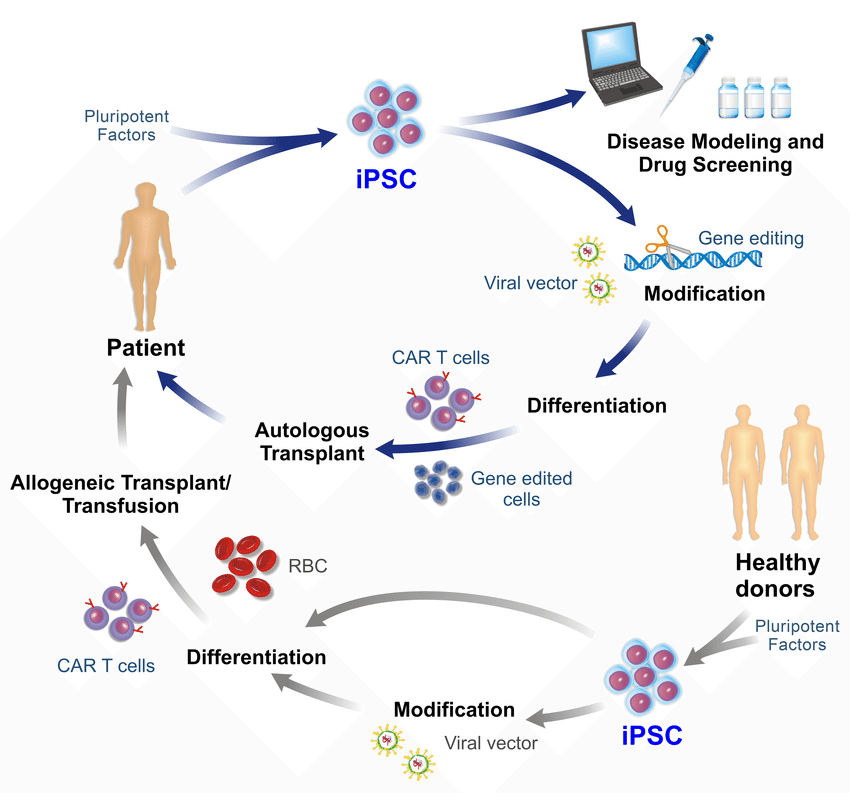 İPSCs applications:
1. Which types of somatic cells are ideal as a source for iPS cell induction?
2. What are the molecular mechanisms underlying reprogramming by the four factors?
3. Can the use of retrovirus, which may result in tumorigenesis, be replaced by other methods?
4. Can small molecules, instead of genes, induce pluripotency in somatic cells?
Organoid
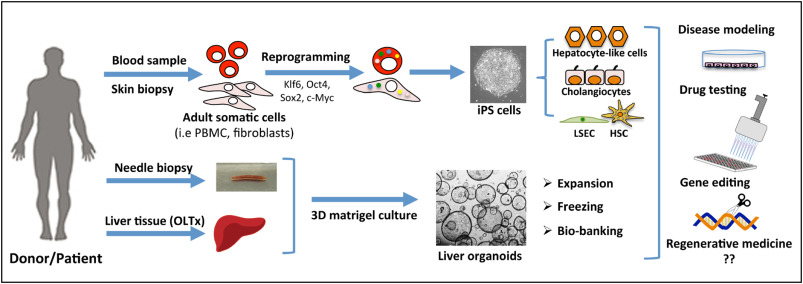 Organoids are 3D in vitro culture systems derived from self-organizing stem cells. They can recapitulate the in vivo architecture, functionality, and genetic signature of original tissues. 

organoid technology has been rapidly applied to understanding stem cell biology, organogenesis, and various human pathologies.
[Speaker Notes: he recent development of human patient-derived organoids has enabled disease modeling with precision, highlighting their great potential in biomedical applications, translational medicine, and personalized therapy. In light of recent breakthroughs using organoids, it is only apt that we appreciate the advantages and shortcomings of this technology to exploit its full potential. We discuss recent advances in the application of organoids in studying cancer and hereditary diseases, as well as in the examination of host cell–microorganism interactions.

 Generation of liver cells from iPSC and liver organoids and their applications. The scheme represents an overview of iPSC and organoid technology in relation to liver diseases. iPSC are generated with non-invasive procedures from patients and healthy donors and can be differentiated in liver cells (i.e hepatocyte-like cells, cholangiocytes, LSEC and HSC). Liver organoids are isolated from explanted liver tissues or from needle biopsies. Both technologies can be used for disease modeling, drug testing, genome editing and hopefully in the future for regenerative medicine.]
iPS cell-based research and organoid technology have rapidly advanced and aimed at the reconstitution of organs in the past decade 

Most recently, several types of organoids have been transplanted to mature or to create a disease model in vivo

An organoid is particularly expected to become a functional organ in the host tissue because it is more complex and functional than a single cell population. 


In the liver, mass production of organoids is essential for treating chronic fibrosis and cirrhosis because most liver tissues cannot regenerate under these conditions,
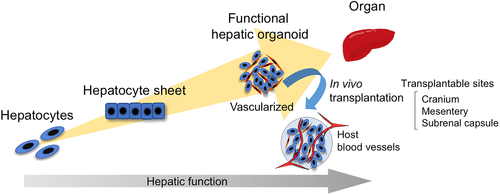 [Speaker Notes: This sheet was made using temperature-responsive culture dishes, which is a scaffoldless technology with clinical applications39,40. Sheet transplantation ameliorates the lethal acute liver injury induced by carbon tetrachloride in mice

Perhaps one of the solutions to generating a more functional organoid in vitro is the combination of organoid technologies and perfusion by organs-on-a-chip to reveal the complex pathology and mechanisms60. Some technologies can concertedly accelerate organoid growth and maturation for clinical applications.]
Basics of Organoids:
Organoids can be developed from pluripotent stem cells and adult stem cells.
Organoids have been established for multiple organs including intestine, kidney, brain, liver, stomach, pancreas, ovary, and lung.
Organoids can be used in multiple clinical applications including disease modeling, drug screening, host–microbe interactions, and regenerative therapy. Patient-derived organoids may enable personalized medicine.
Genes can be manipulated within organoids using molecular technologies such as the lentiviral expression system and CRISPR/Cas9; this may enable disease modeling and targeted gene therapy.
The complex interplay between microbes – bacteria, parasites, and viruses – and the host epithelium have been dissected using organoids derived from brain, stomach, and intestine.
Mechanically dynamic designer matrices such as hybrid polyethylene glycol hydrogels might expand the applicability of organoids in the future.
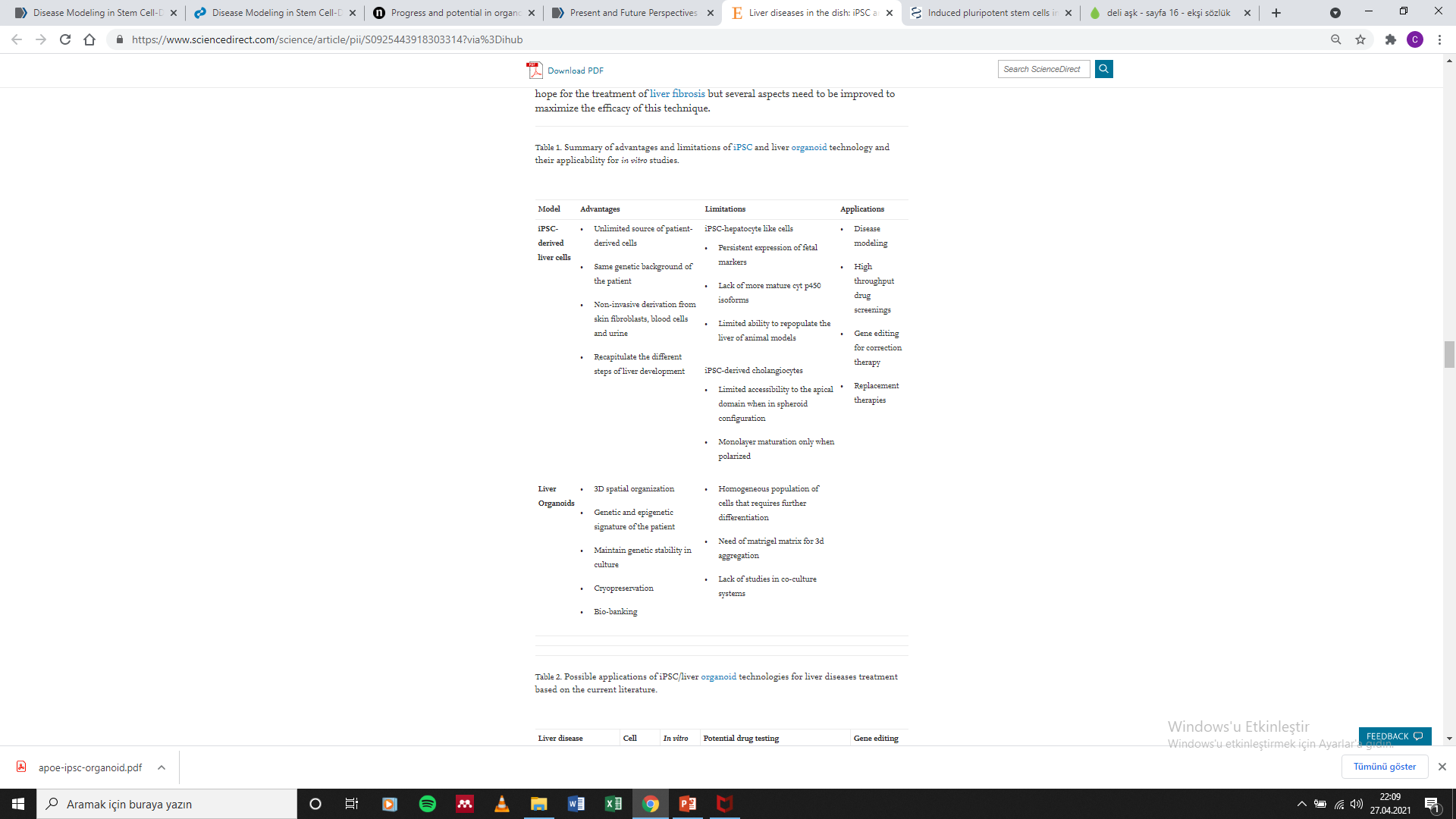 Limitations
Applications
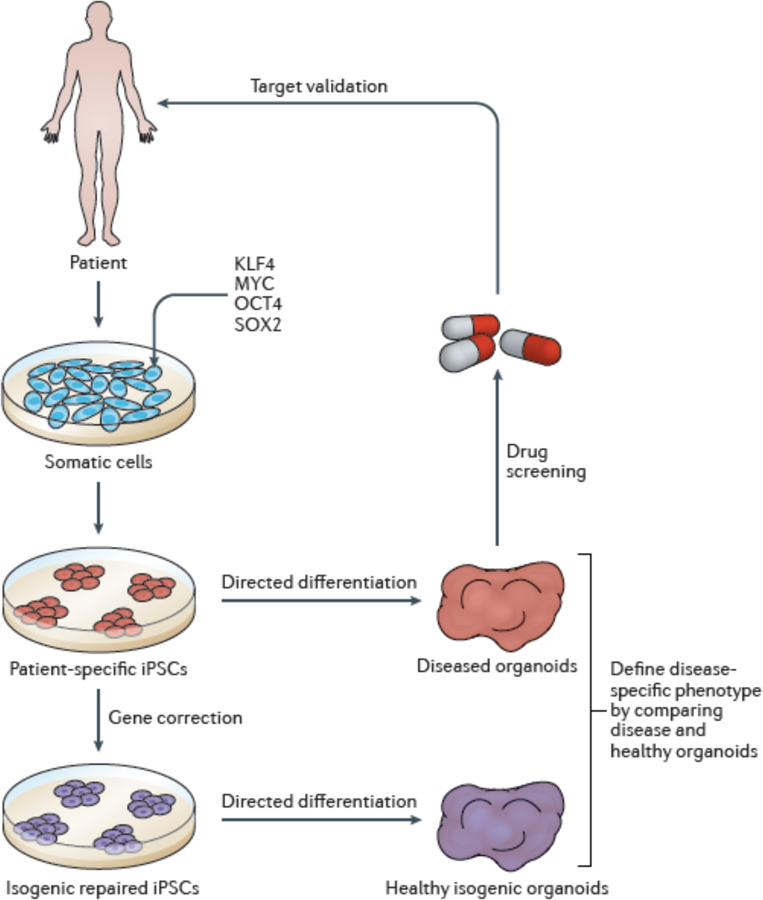 [Speaker Notes: The liver is a complex tissue mainly composed of hepatocytes, liver sinusoidal cells, stellate cells, and Kupffer cells and has different functions, such as the production of bile, albumin, cholesterol, and immune factors; glucose storage and release; processing of hemoglobin

Therefore, to generate multifunctional tissues, such as liver tissues, three-dimensional (3D) sphere or organoid technology has been develop these novel technologies have covered important gaps in the field, such as the availability of a larger amount of cells derived from disease livers and their relatively high stability in cultures.]
Limitations
Encouraging results come from the use of iPSC and organoids for drug testing. The continuous effort of bioengineers to create biomaterials and extracellular matrix able to improve the maturation of these cells will allow the generation of “clinical grade” platform in substitution of primary or immortalized cell cultures.
the organoids are similar to fetal organs but not to adult organs Functional and mature organoids are preferable for organ replacement. 

Novel techniques permit expansion of hepatocytes in long-term culture embedded in Matrigel.

 Some growth factors or TNF-α enable proliferation of hepatocyte organoids in vitro and the repopulation of human hepatocytes after engraftment into a liver injury mouse model.
Key studies of disease modelling using organoids derived from human iPSCs.
Human iPSC-derived neural organoids were initially leveraged to model microcephaly due to compound heterozygous mutations in CDK5RAP2, which encodes a centrosomal protein that localizes to the spindle poles,finding that patient-specific neural organoids underwent premature neuroepithelial differentiation, showed aberrant radial glial orientation and smaller areas of differentiated neural tissue
Neural organoids derived from iPSCs from patients with autism showed normal early neuronal differentiation but a relative increase in inhibitory GABAergic neuron fate over glutamatergic fate due to overproduction of the transcriptional repressor FOXG1, suggesting this differentiation imbalance as a mechanism underlying autism pathogenesis
Two recent studies have highlighted the power of human iPSC-derived lung organoids in disease modelling5, by directed differentiation of human iPSCs to an Nkx2.1+ airway progenitor capable of subsequent patterning into either proximal or distal airway cells. 
Attributing this phenotype to CFTR dysfunction, genetic correction of F508del in iPSCs rescued forskolin-induced swelling, thereby revealing the power of gene editing to confirm genotype–phenotype relationships in iPSC disease models.
[Speaker Notes: Using this directed approach, we were able to generate cystic fibrosis patient-specific iPSC-derived airway organoids with a defect in forskolin-induced swelling that is rescued by gene editing to correct the disease mutation. Our approach has many potential applications in modeling and drug screening for airway diseases.]
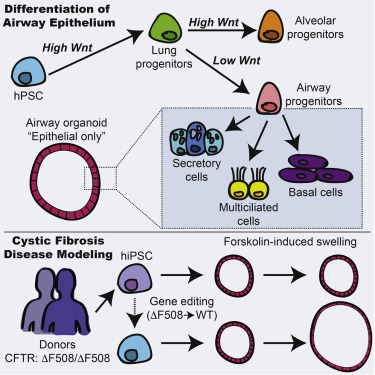 Wnt signaling regulates lung differentiation of human pluripotent stem cells
•Withdrawal of Wnt signaling from lung progenitors prompts rapid proximal patterning
•Purified lung progenitors differentiate to airway organoids in low Wnt conditions
•Derived organoids exhibit CFTR-dependent swelling in response to forskolin
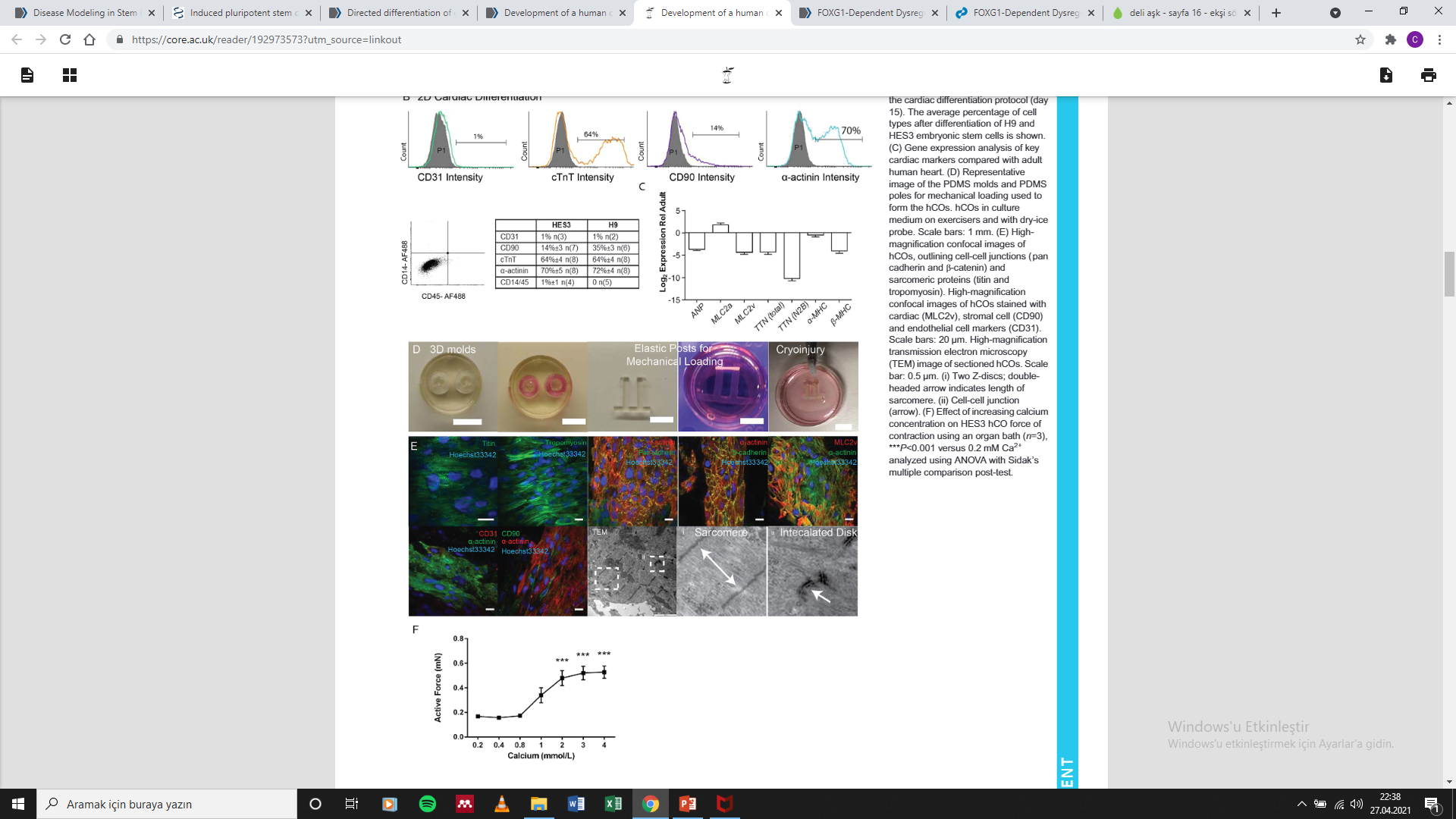 considerable advances have been made in the development of self-organizing cardiac organoids. iPSC-derived cardiac organoids show features of fetal-like differentiation and have been used to model cardiomyocyte regeneration following injury. 

This finding reinforces the notion that cardiomyocytes and other tissues derived from iPSCs often show fetal-like differentiation, which can hamper modelling of adult disease
using three-dimensional culture, the protocol yields cystic and/or ductal structures that express mature biliary markers, including apical sodium-dependent bile acid transporter, secretin receptor, cilia and cystic fibrosis transmembrane conductance regulator (CFTR). We demonstrate that hiPSC-derived cholangiocytes possess epithelial functions, including rhodamine efflux and CFTR-mediated fluid secretion. Furthermore, we show that functionally impaired hPSC-derived cholangiocytes from cystic fibrosis patients are rescued by CFTR correctors.
Gastrointestinal organoids derived from PSCs can be used to model intestinal neoplasia. Precise morphogen-directed specification of hindgut endoderm can yield colonic organoids with morphologic crypts containing goblet cells, epithelial cells and neuroendocrine cells. iPSCs from patients with familial adenomatous polyposis with germline mutations  the APC gene generated colonic organoids with increased nuclear localization of β-catenin and proliferation compared to control organoids
Limitations:
First, the need of an extracellular matrix that drives the cells to aggregate into a 3D structure. So far, most of the organoids cultures, including liver ones, require for their 3D assembly, Matrigel or other animal derived type of matrices, whose composition is not defined and introduces undefined variables when adapting culture conditions. 

A second limitation is that liver organoids do not fully recapitulate multiple cell types present in the liver and their level of maturation. Although, the original study in which the methodology has been developed, shows the possibility of differentiating liver organoid toward an hepatocytic or a biliary cell fate , no other studies have followed using this system for similar applications. 

missing is the generation of co-culture systems to study the cross-talk of the epithelial component of liver-derived organoids with other cell types of the liver (i.e mesenchymal cells, immune cells, endothelial cells). (the intestinal field is more advance on this task.)
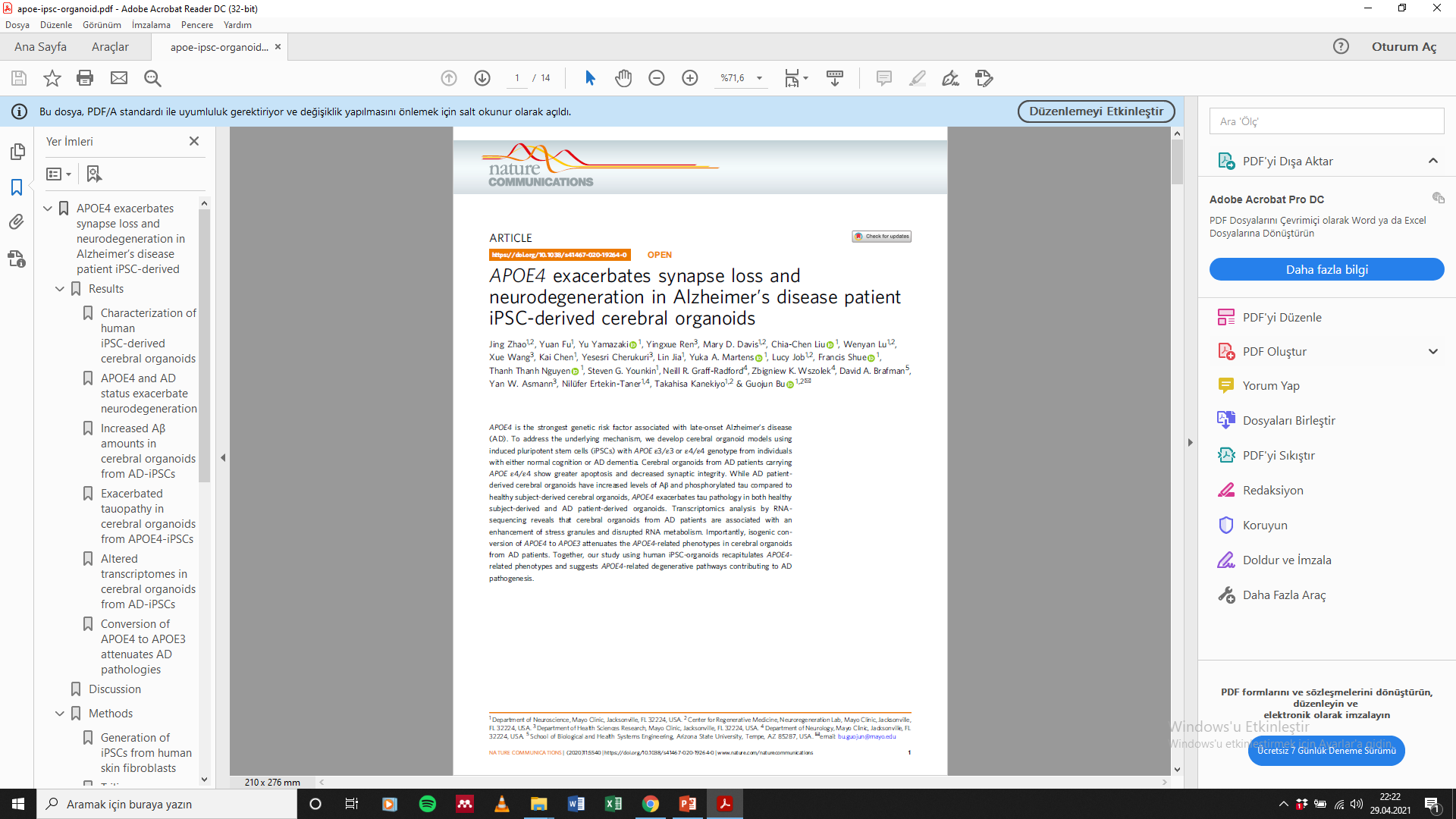 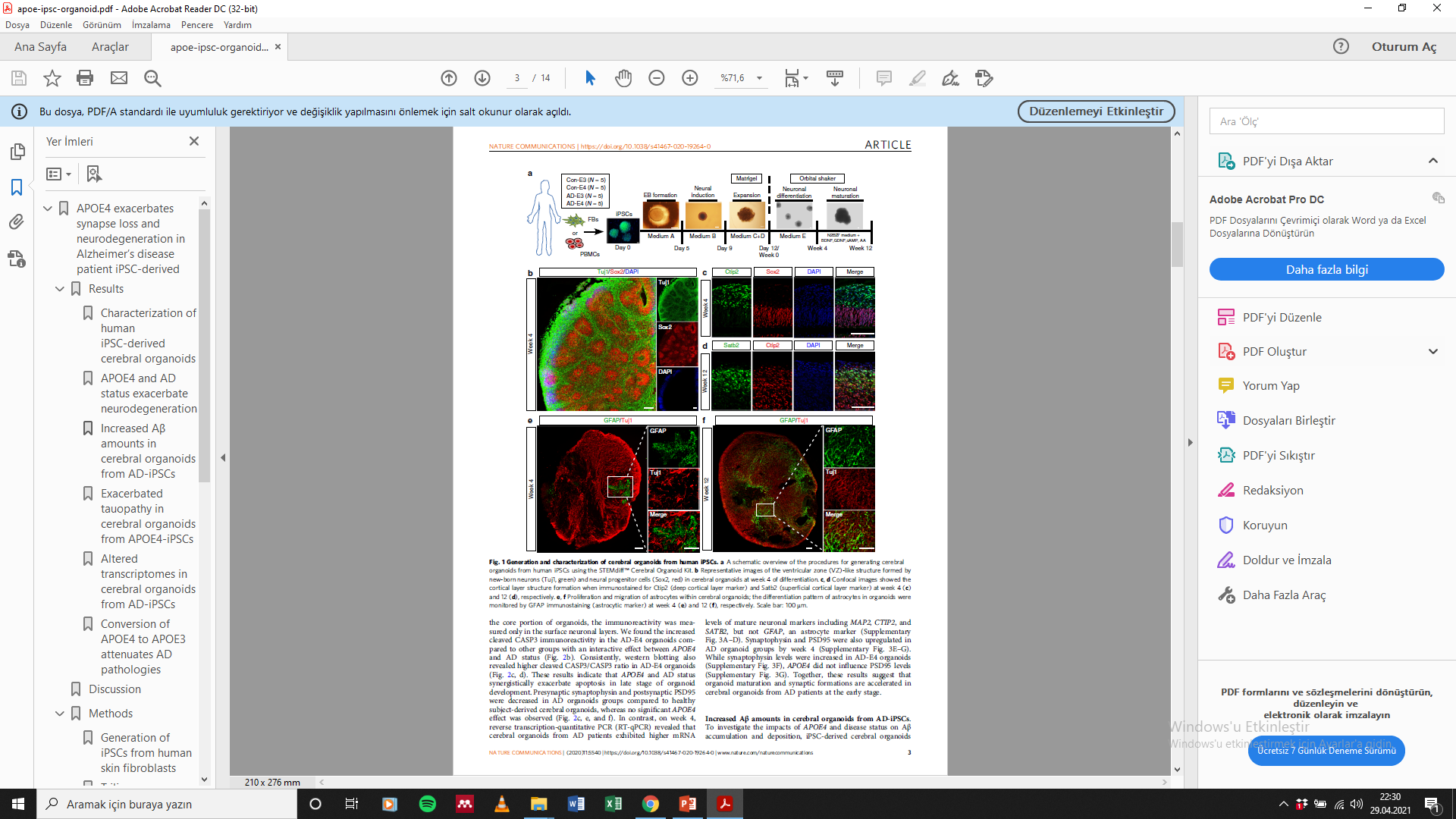 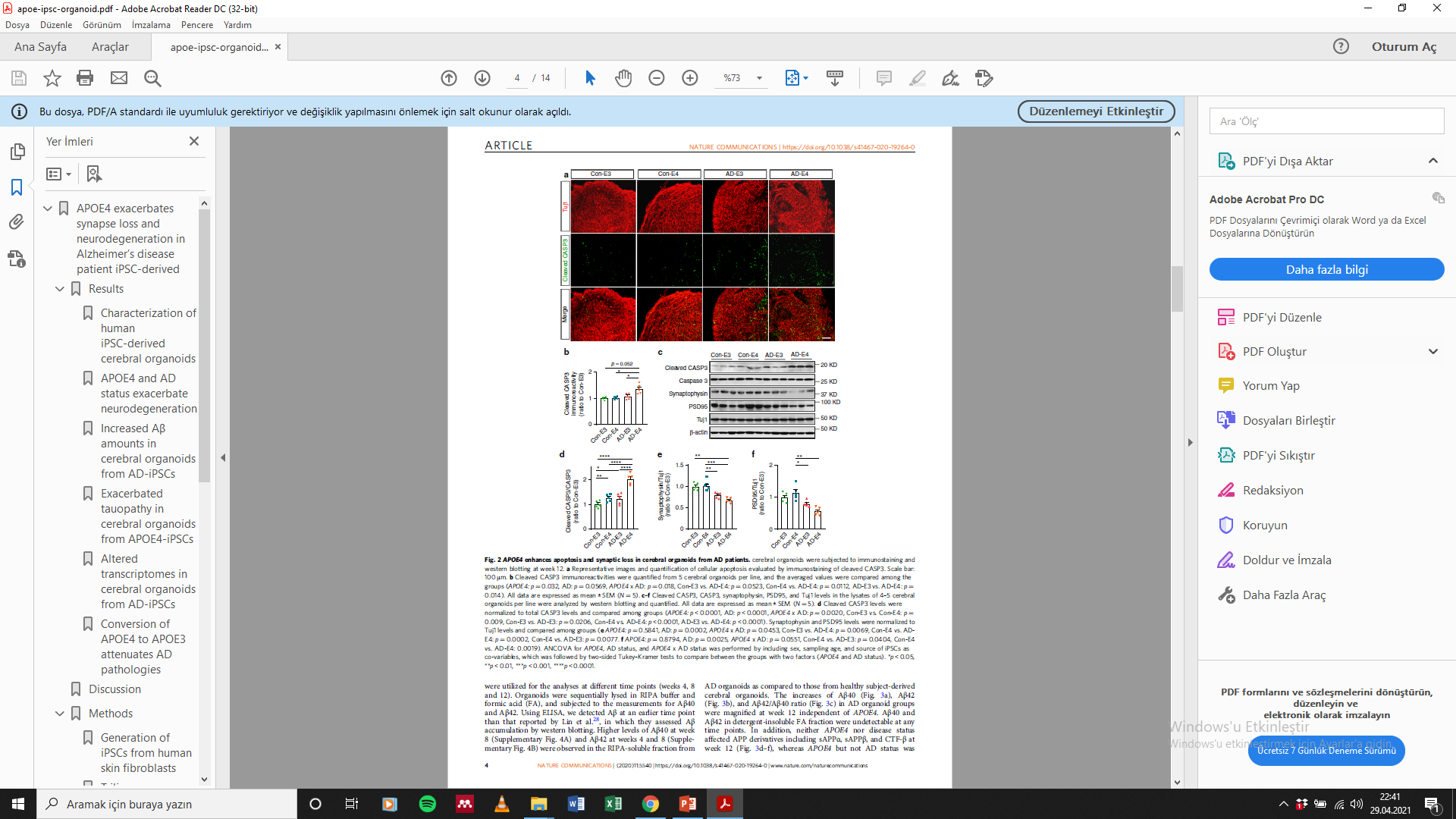 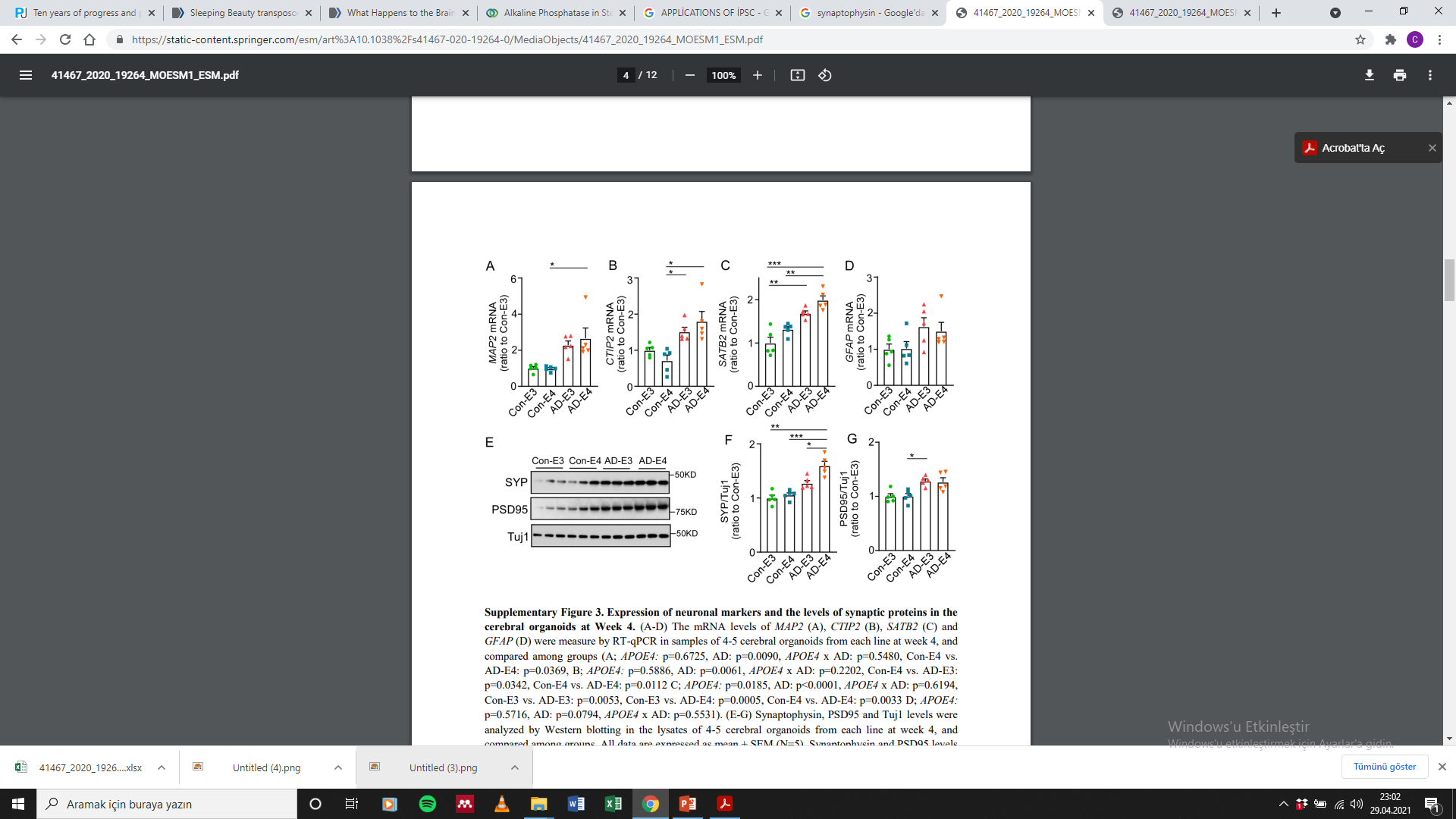 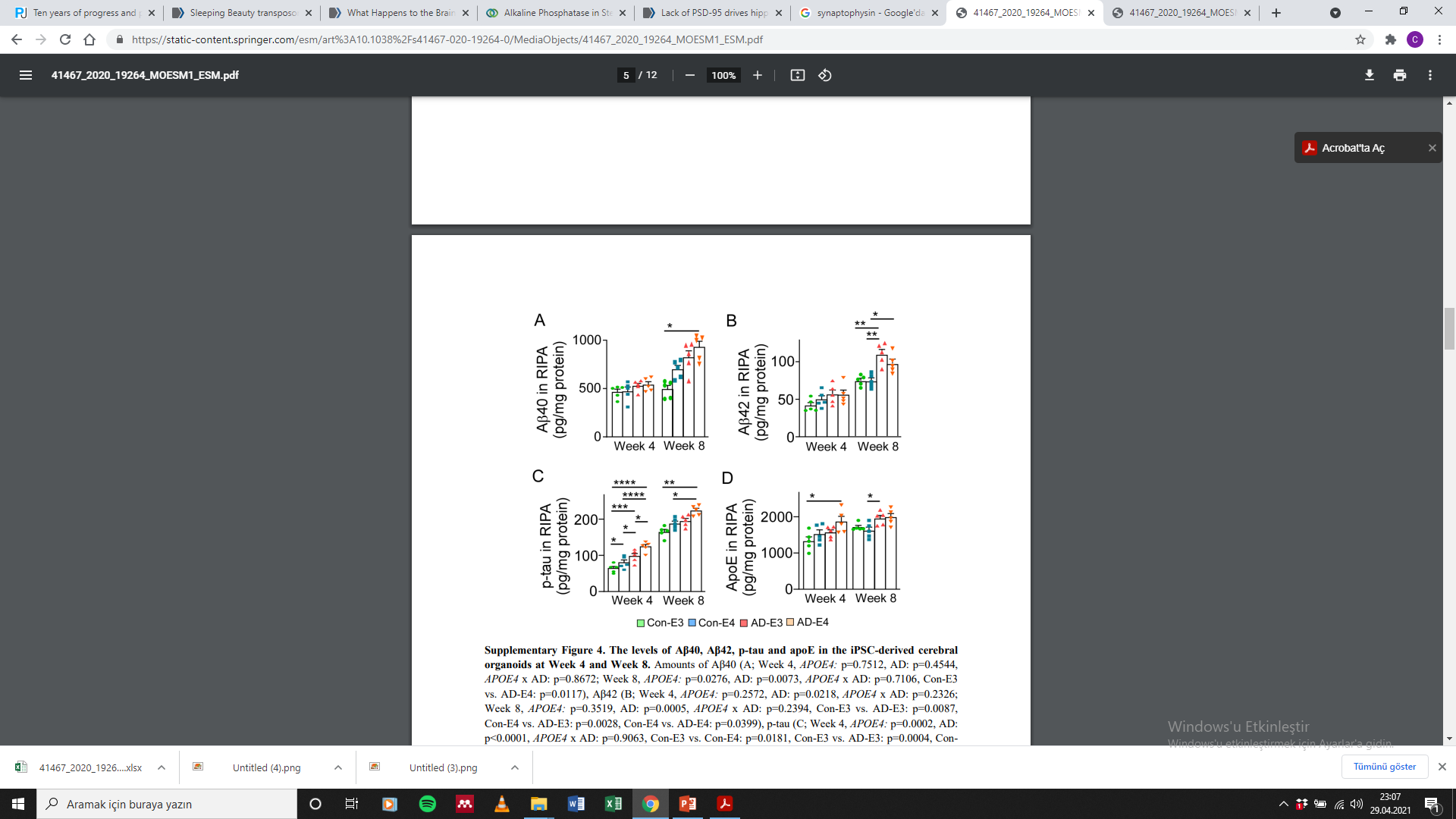 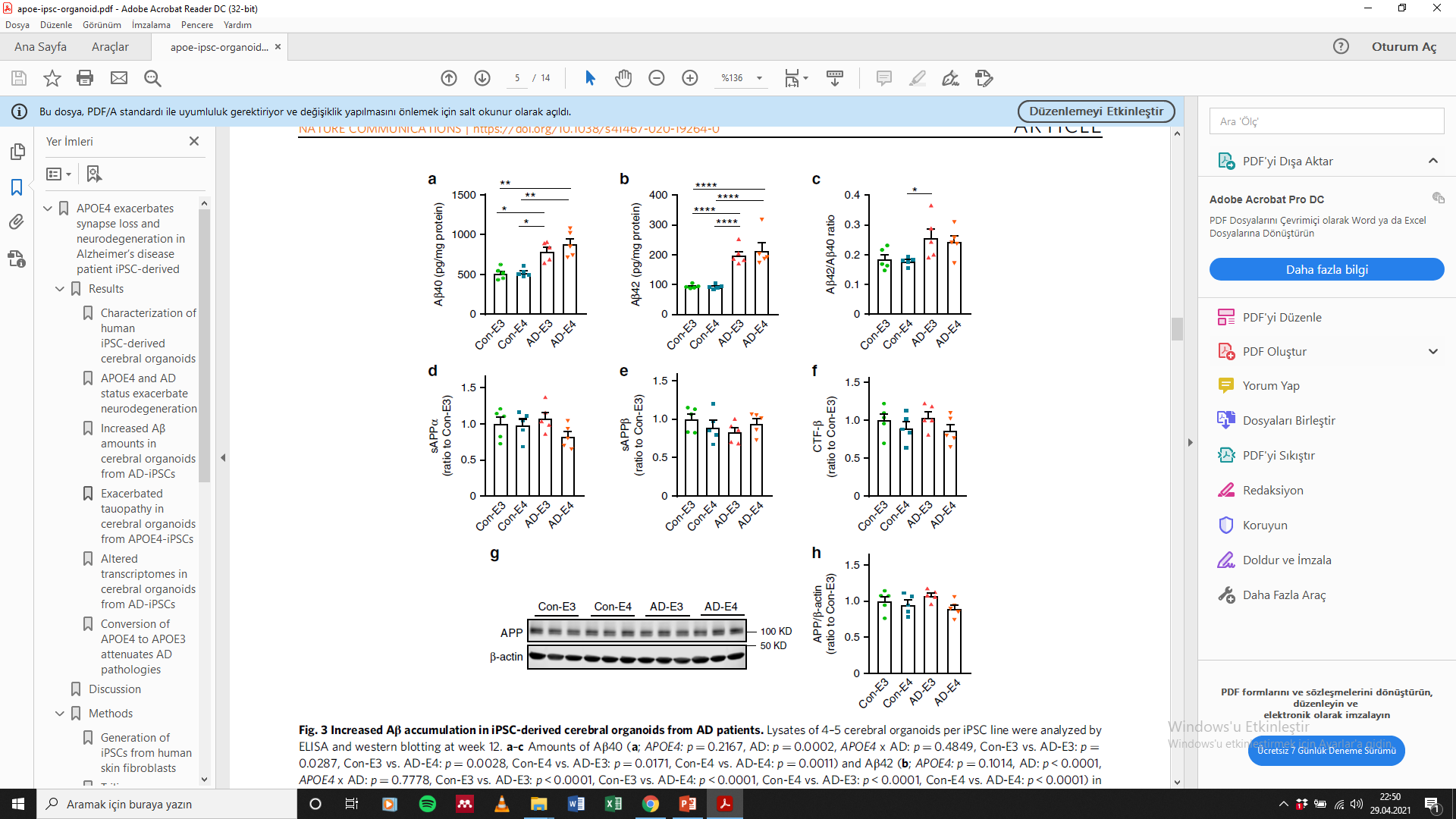 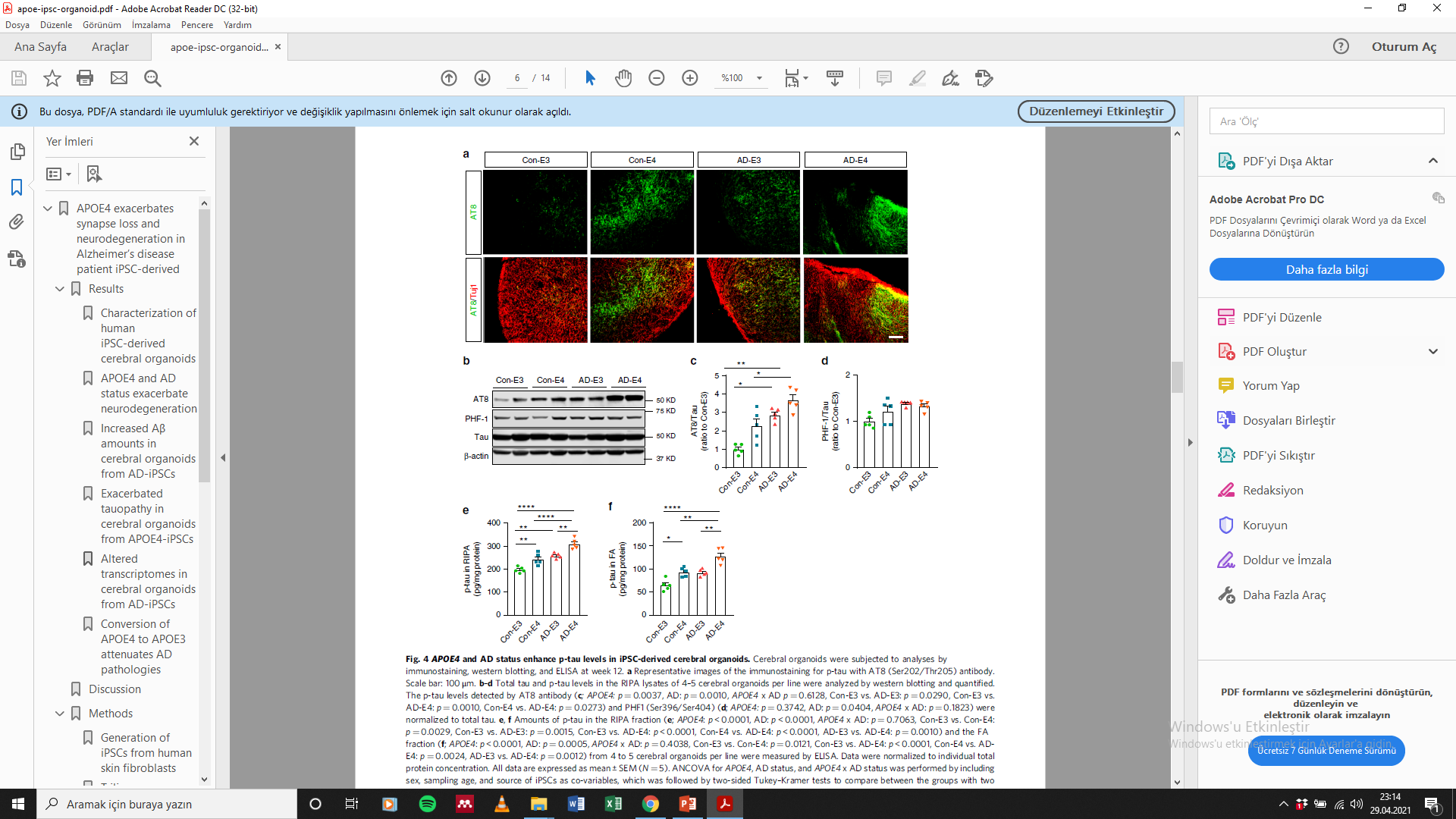 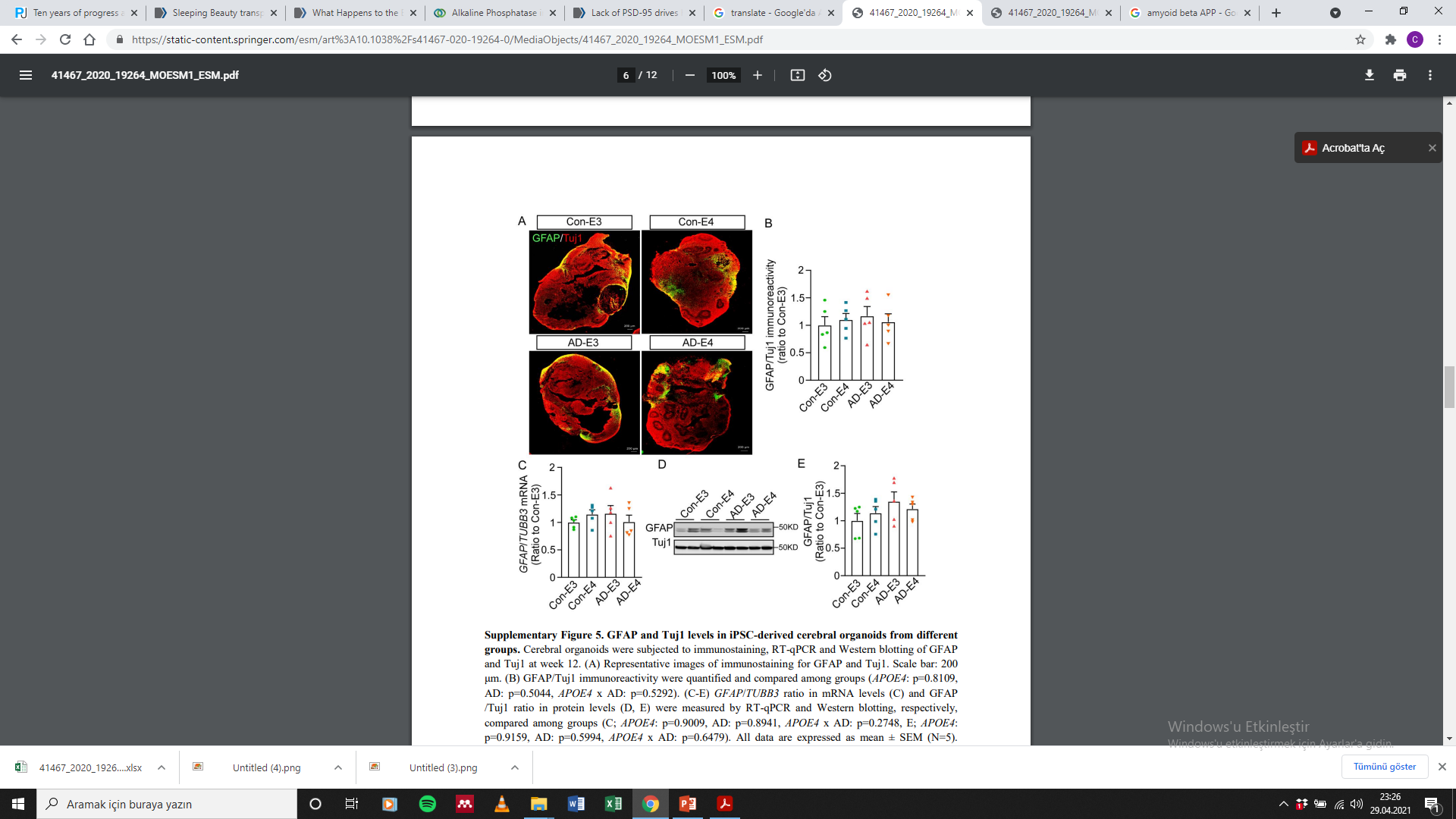 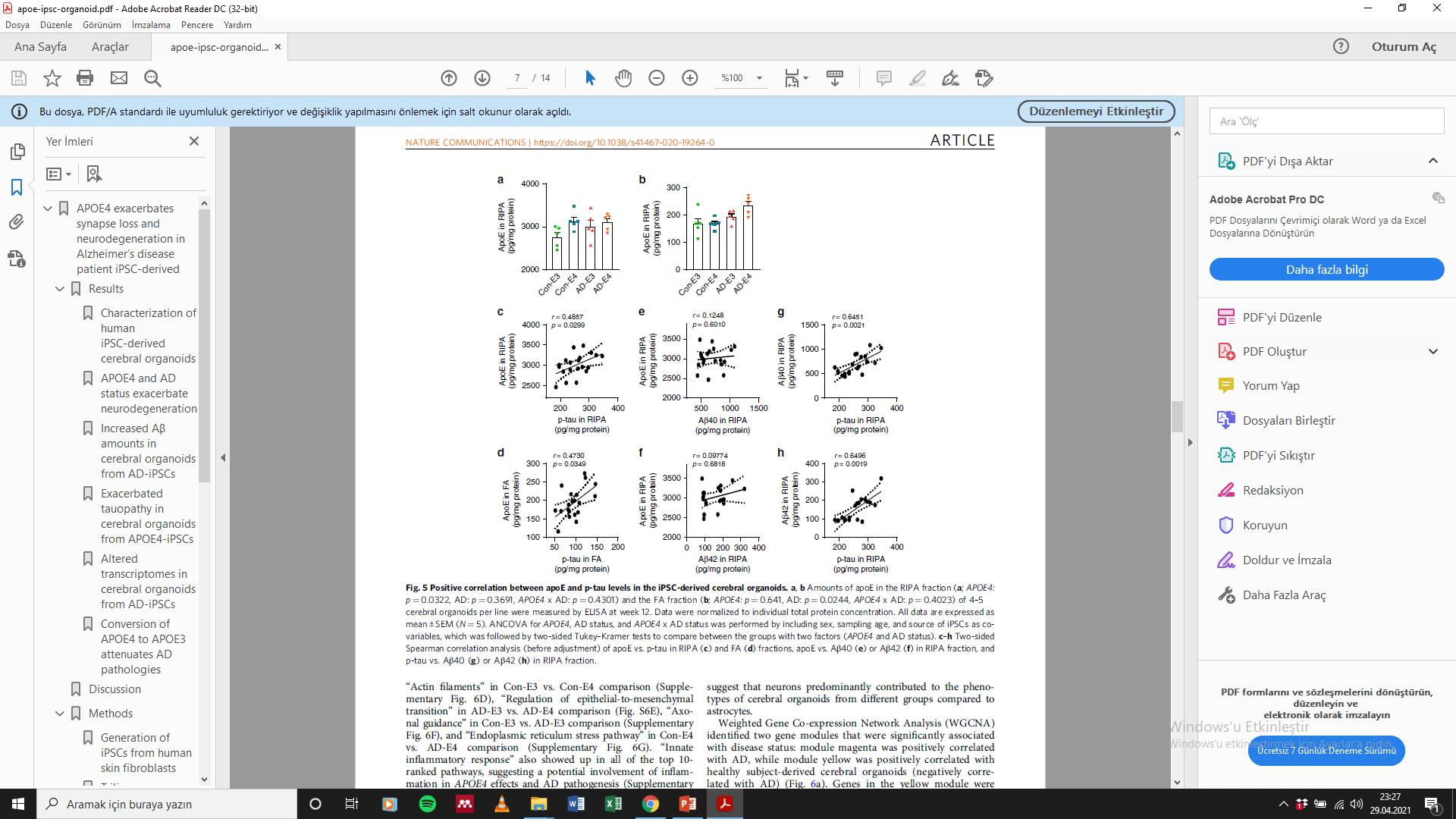 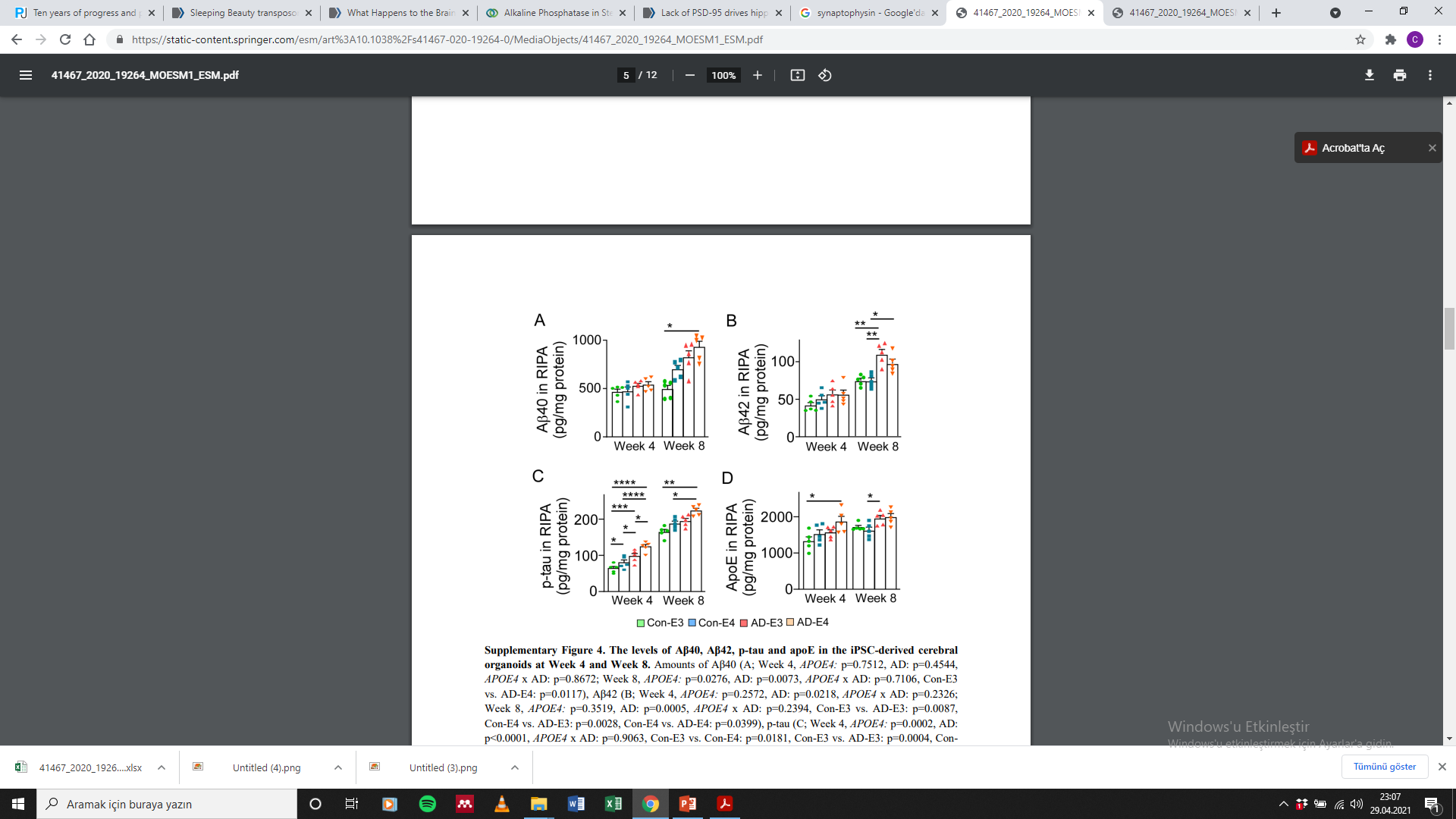 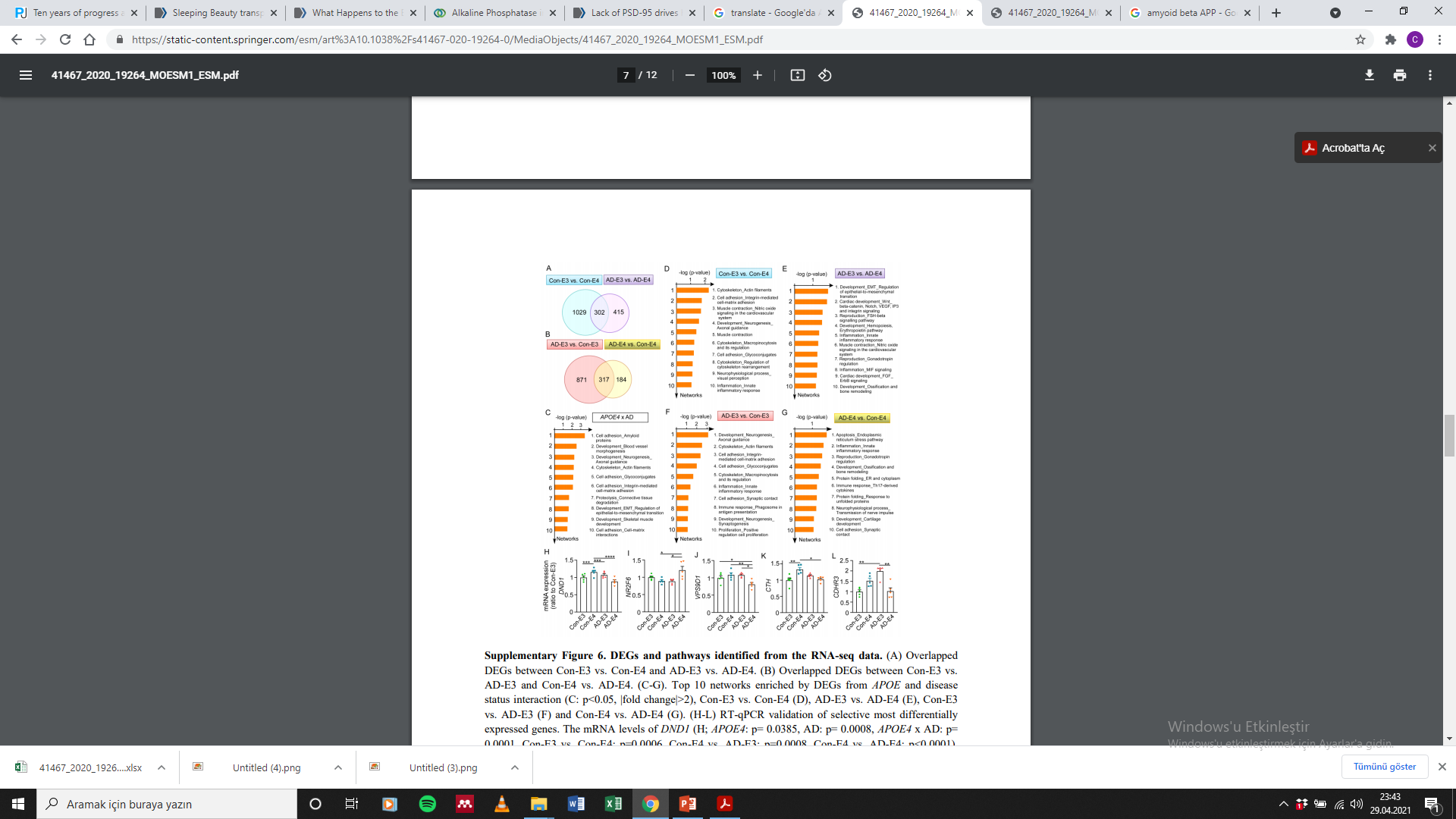 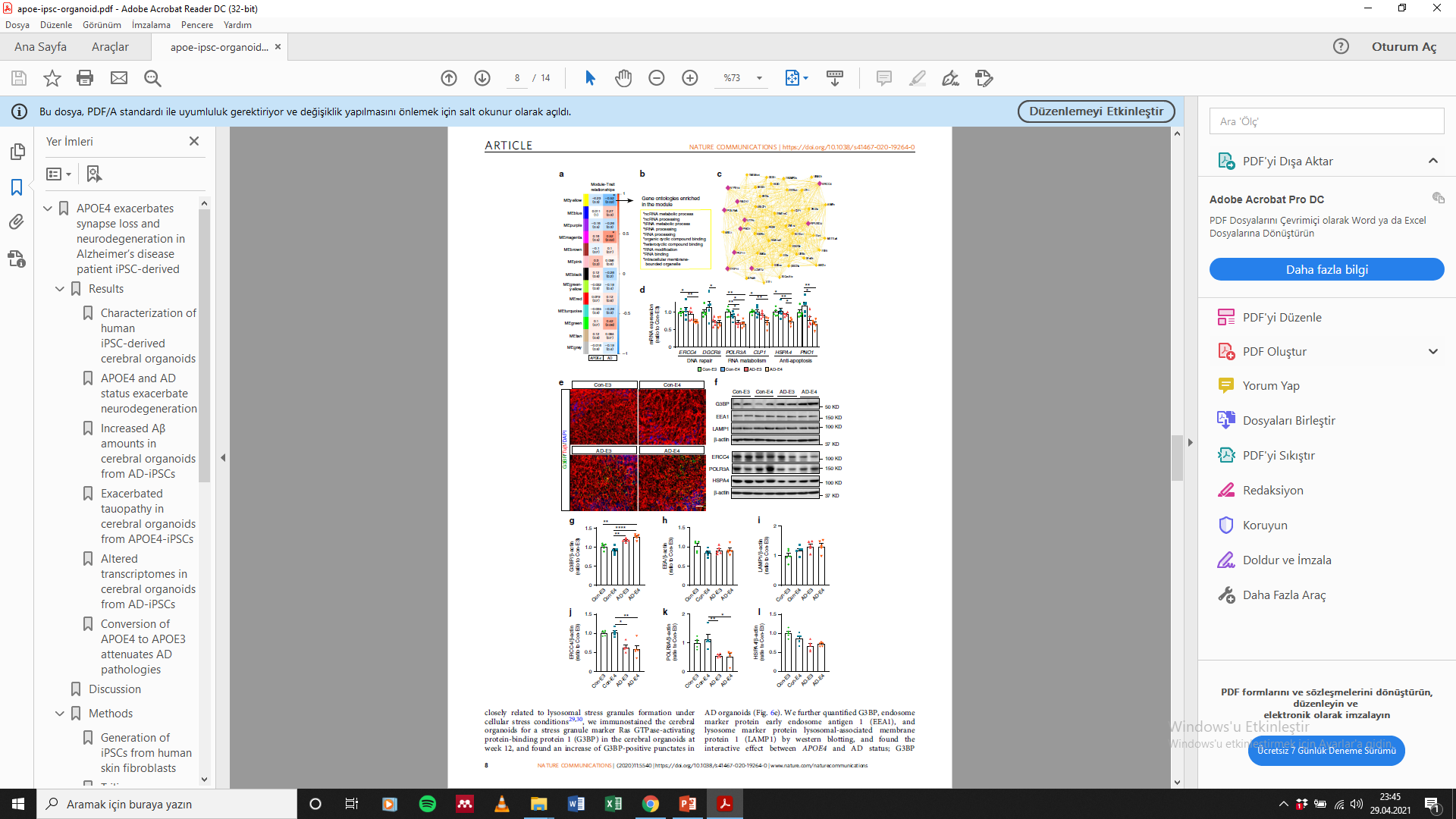 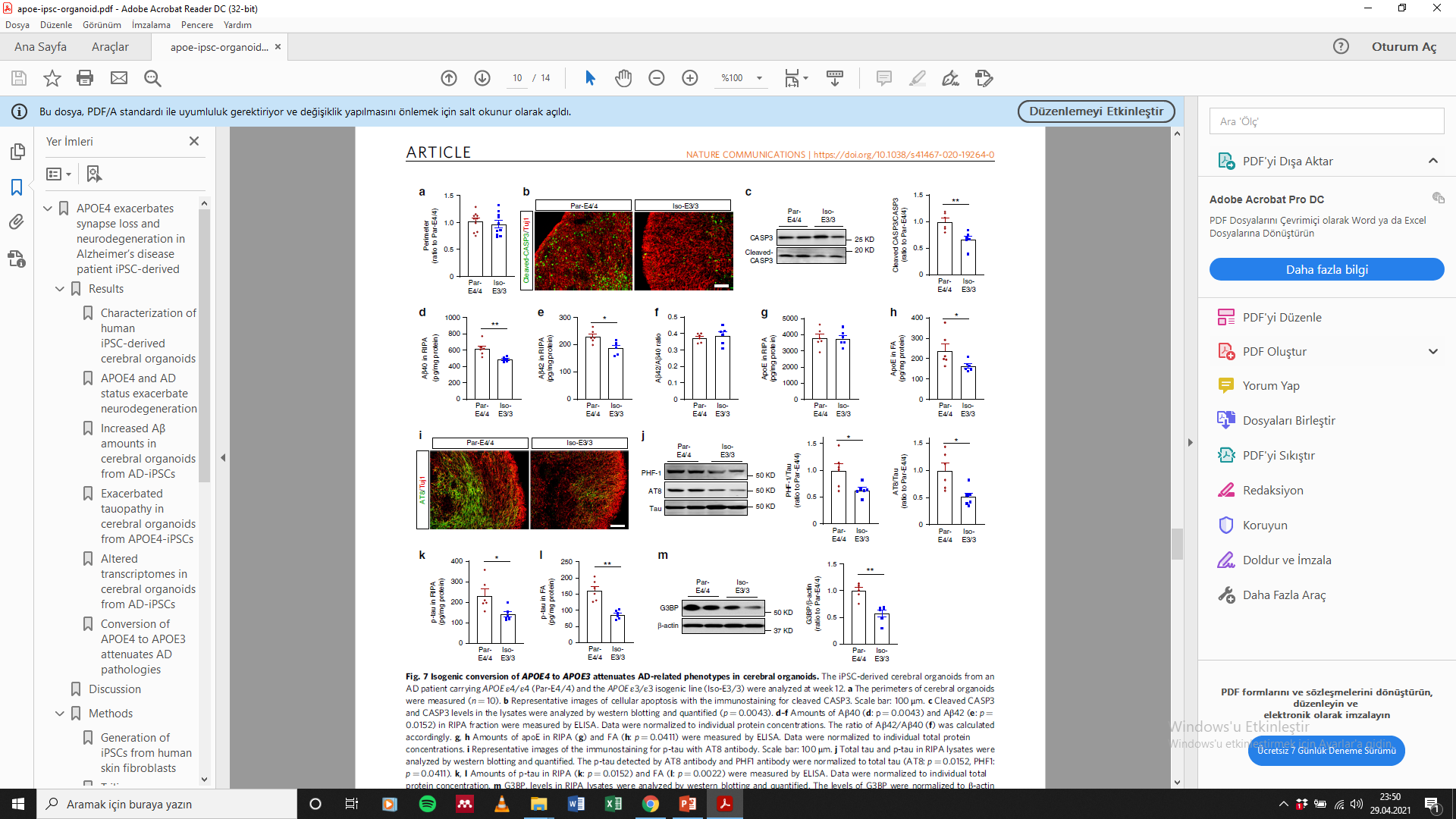